Presentación de
NEGOCIO
Fundada en Texas en el 2019
Presente en +40 países
Nanotecnología / ciencias ómicas
Nuestro negocio de éxito te permite…
Ganar altos ingresos residuales cada semana
Tener un sistema que te indica el paso a paso
¡ NO necesitas vender productos !
Puedes unirte al negocio por consumo personal
OFICINA VIRTUAL
MEMBRESÍA - BACKOFFICE
Membresía 
ANUAL
Reporte de tu 
Organización
Logística 
+40 países
$ 15 USD
$ 50,000 COP
$ 12 USD
$ 250 MEX
€ 12 EUR
Call Center
Atención
Sistema de
Pagos
NOS ACTIVAMOS CON SÓLO 40 PUNTOS CADA 4 SEMANAS
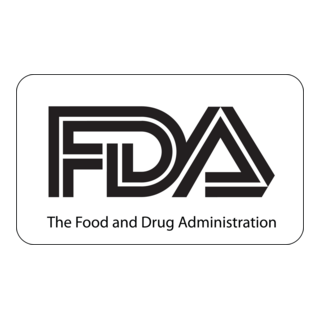 1 Línea Select
2 Línea Premium
40 PUNTOS CADA UNO
20 PUNTOS CADA UNO
UN NEGOCIO DE 2 PASOS SENCILLOS
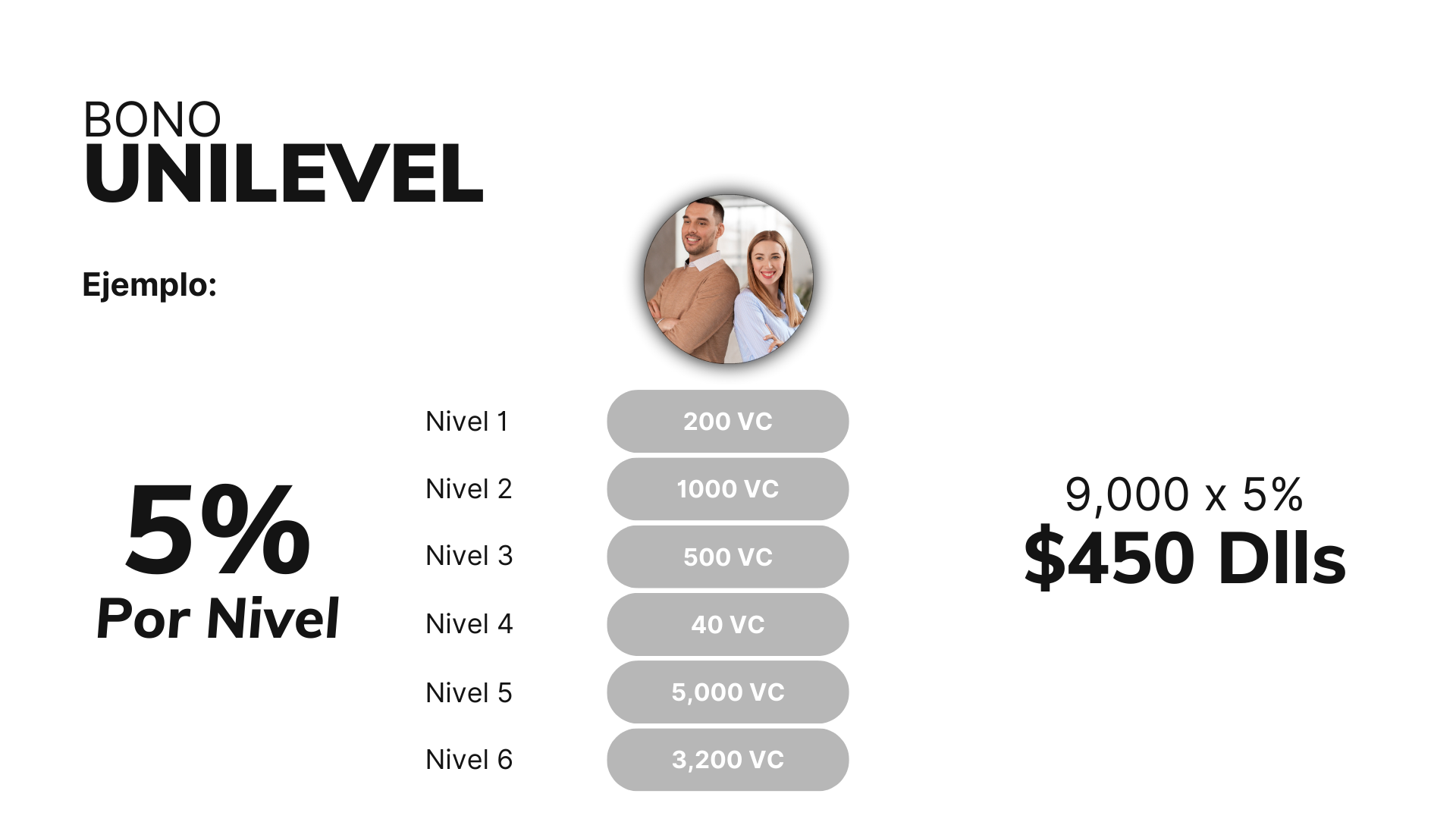 PASO 1
Te inscribes
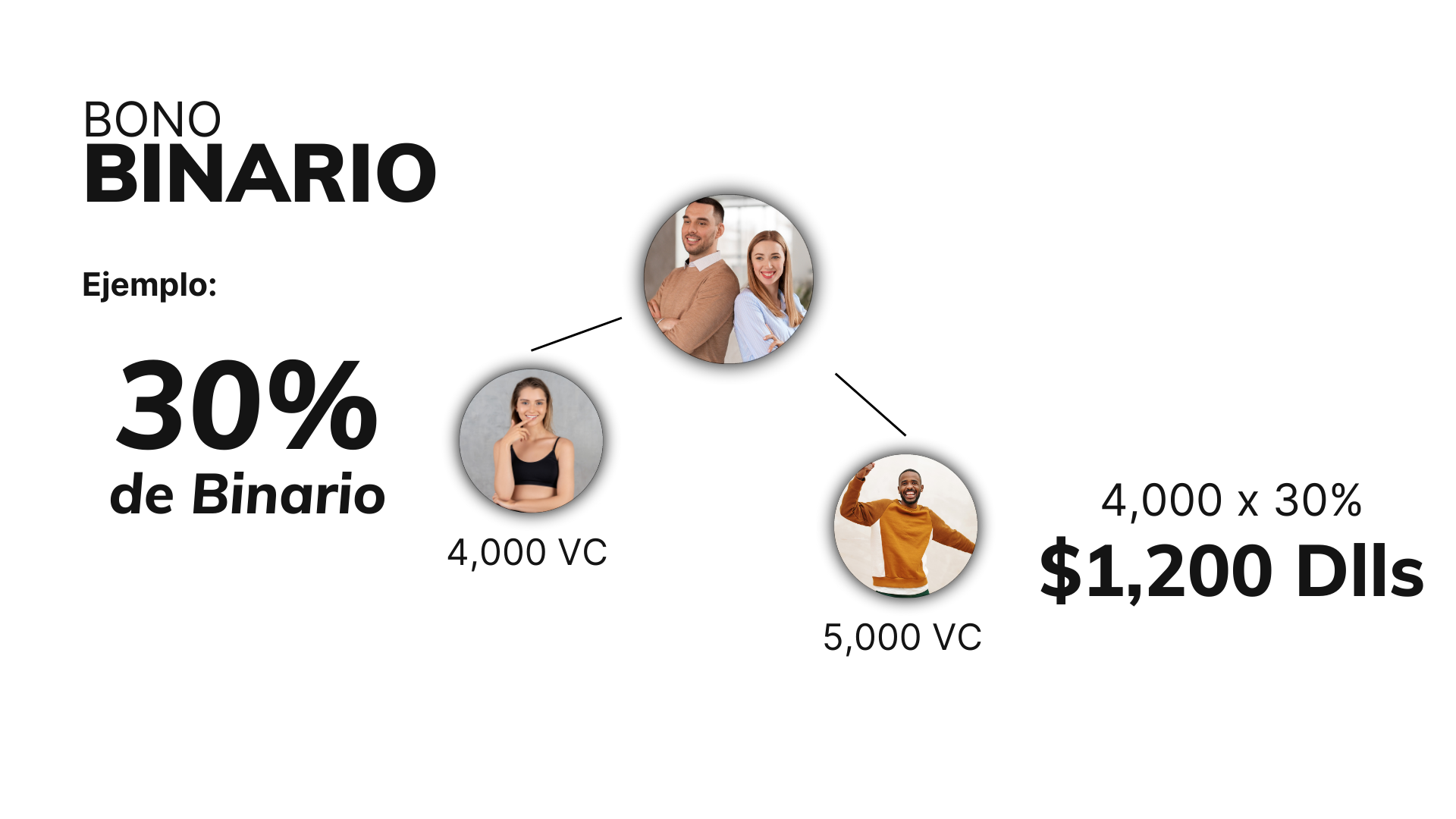 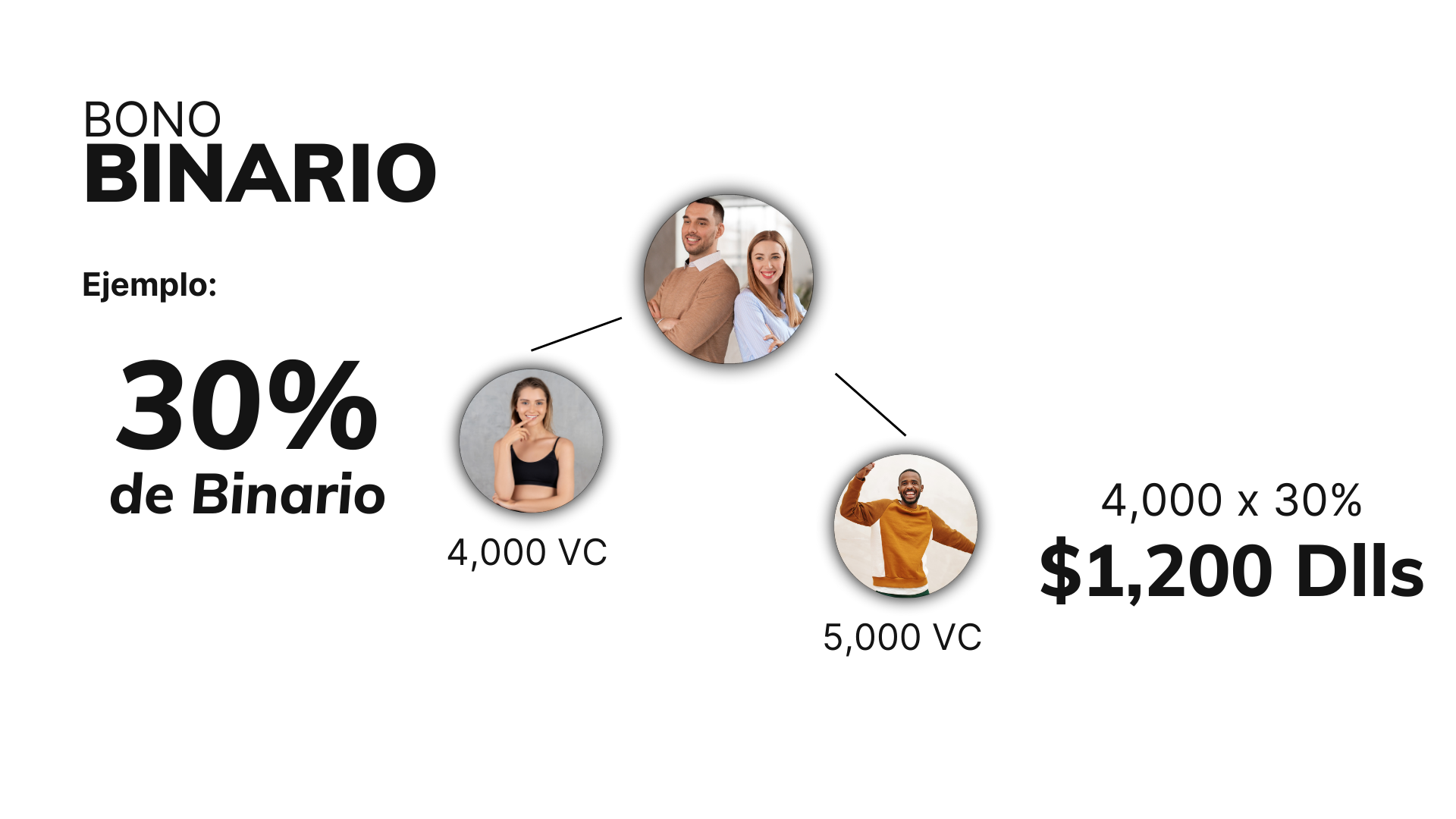 PASO 2
Invitas a 2
¡ASÍ TODOS, Y YA!
Bono de inicio
TODAS LAS SEMANAS
DE LUNES A DOMINGO
1.
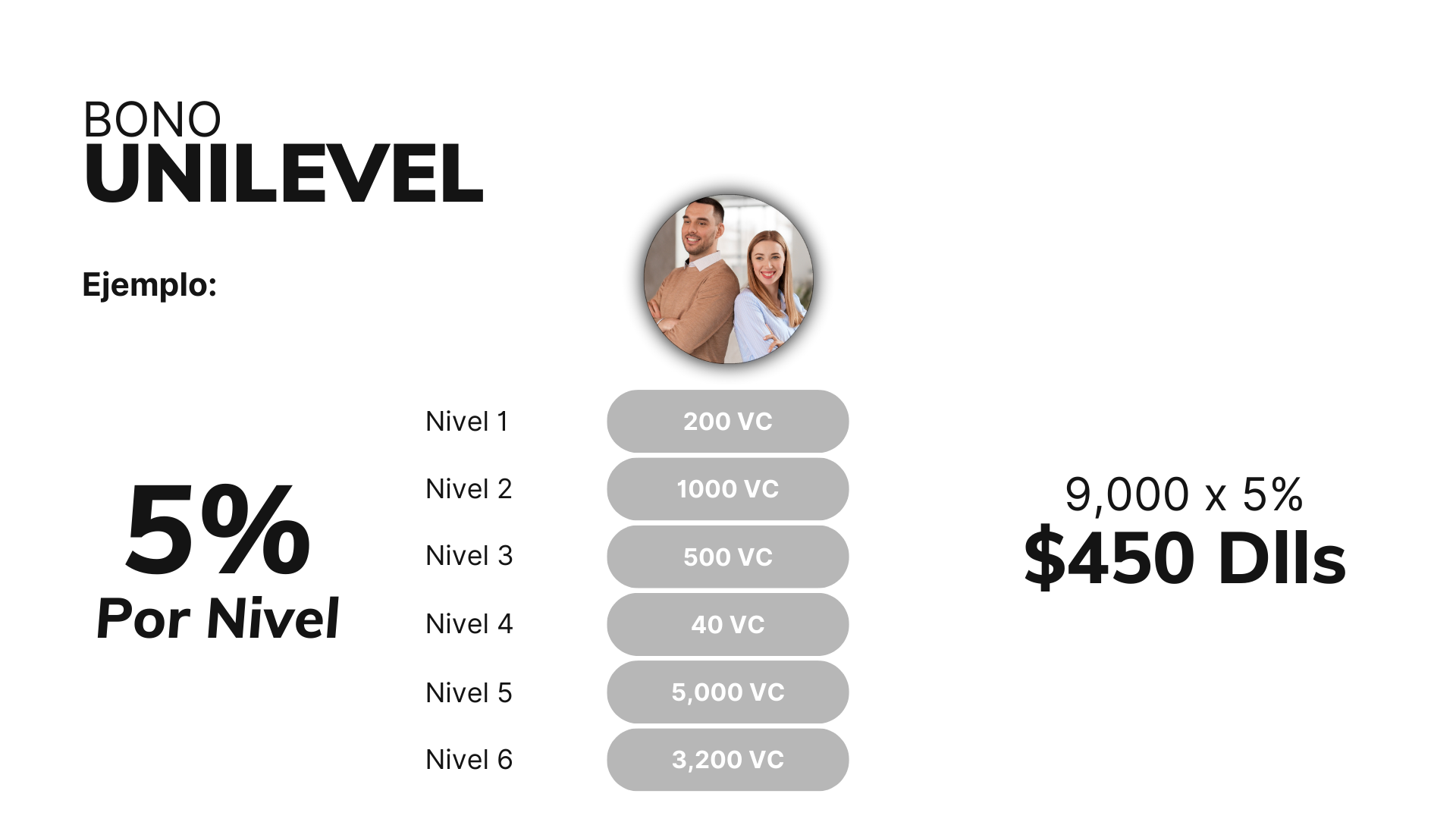 1
25% Comisión
Por inscribir 1 persona
$ 10 USD
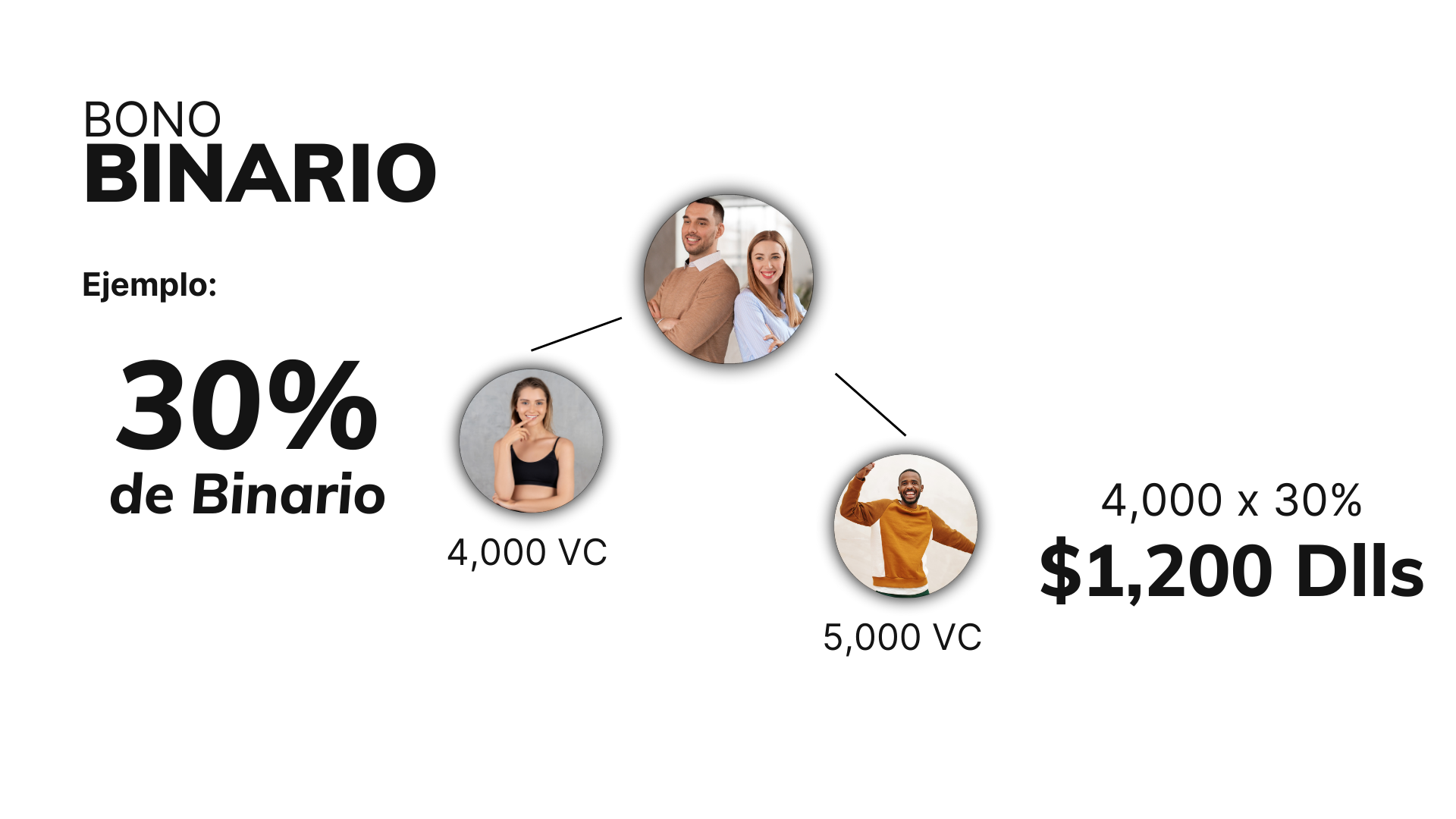 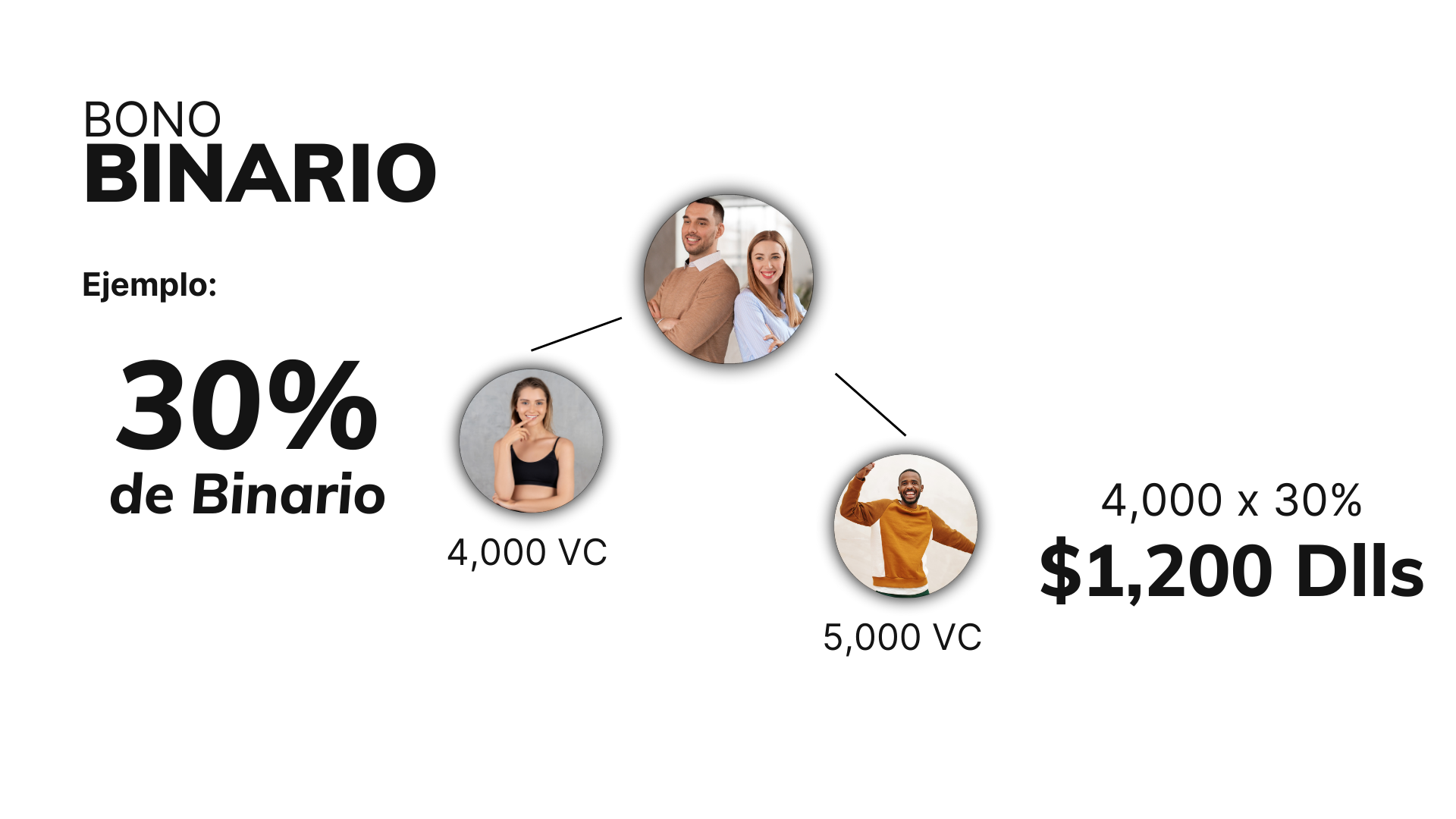 2
40% Comisión
Por inscribir a 2 ó más
$16 USD Por cada uno
+
Ó
Bono de inicio
TODAS LAS SEMANAS
DE LUNES A DOMINGO
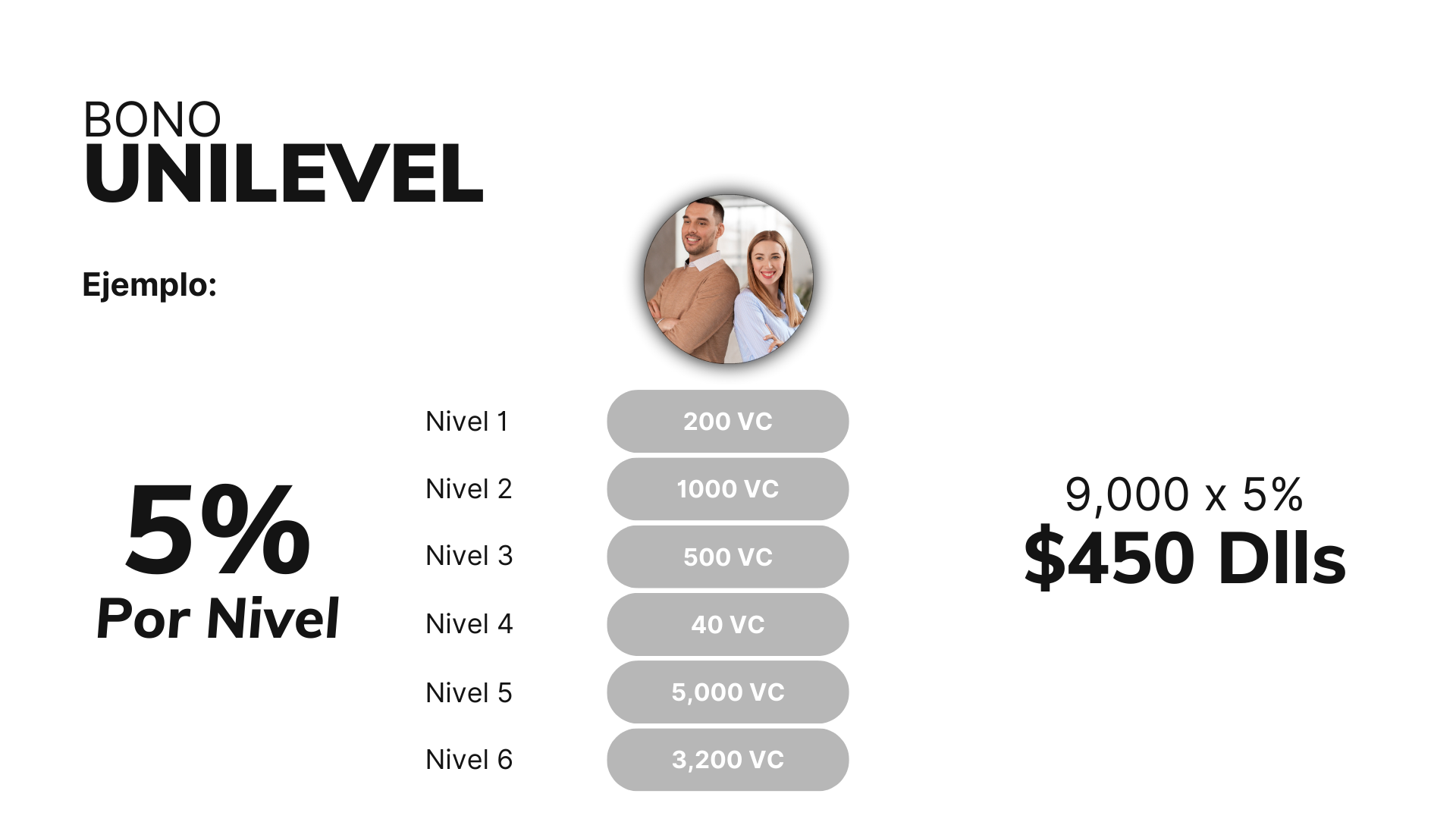 1.
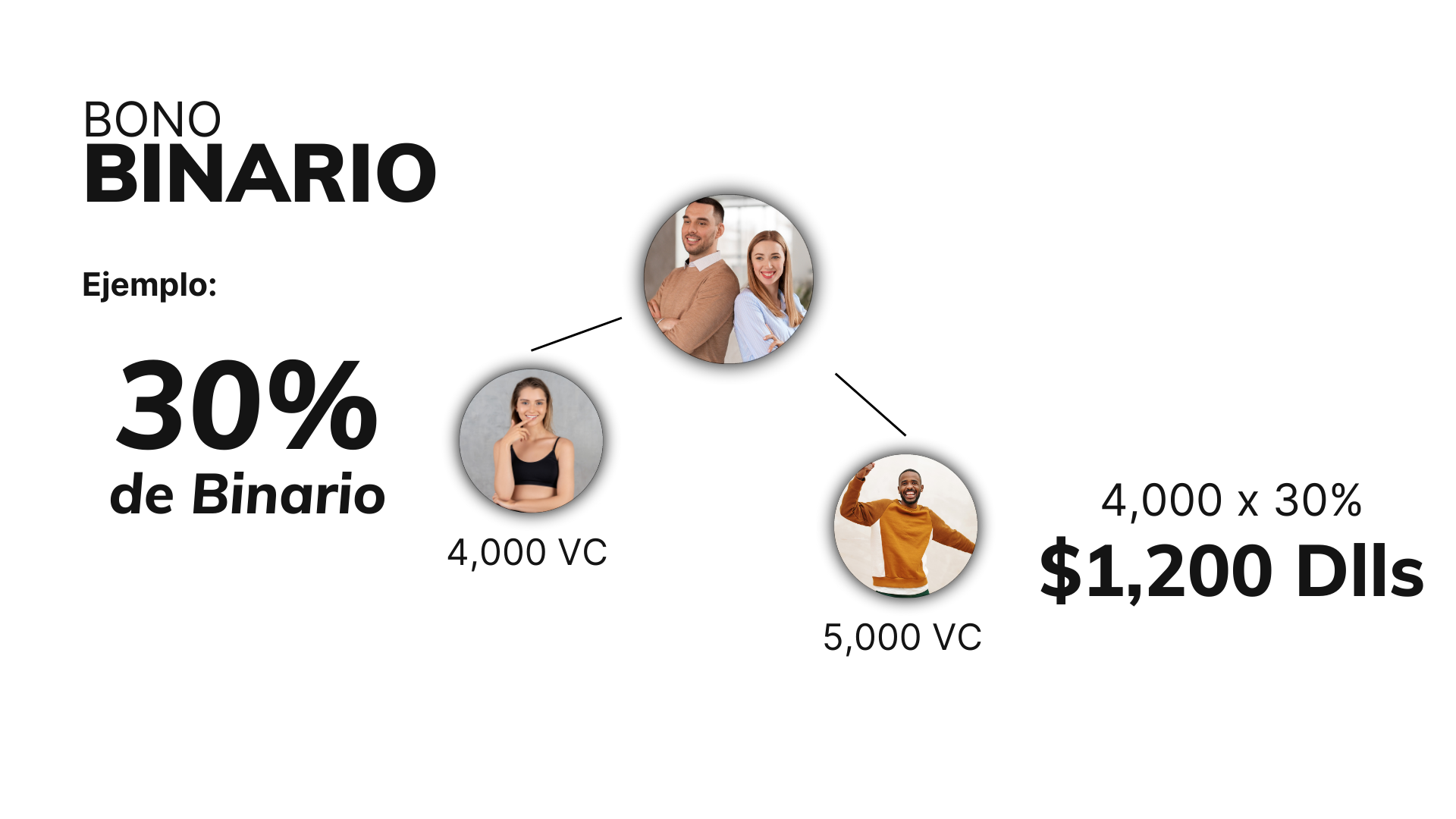 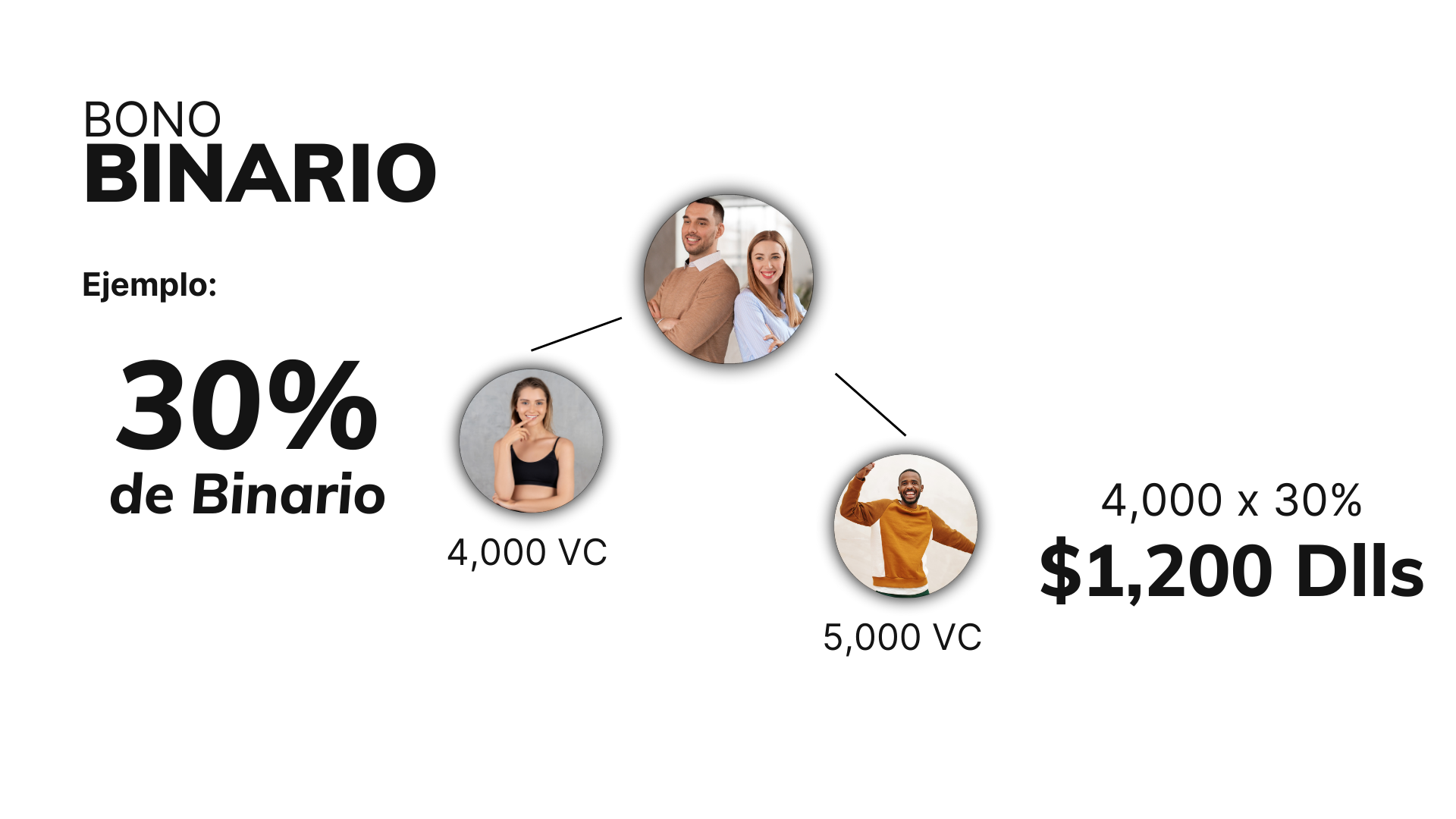 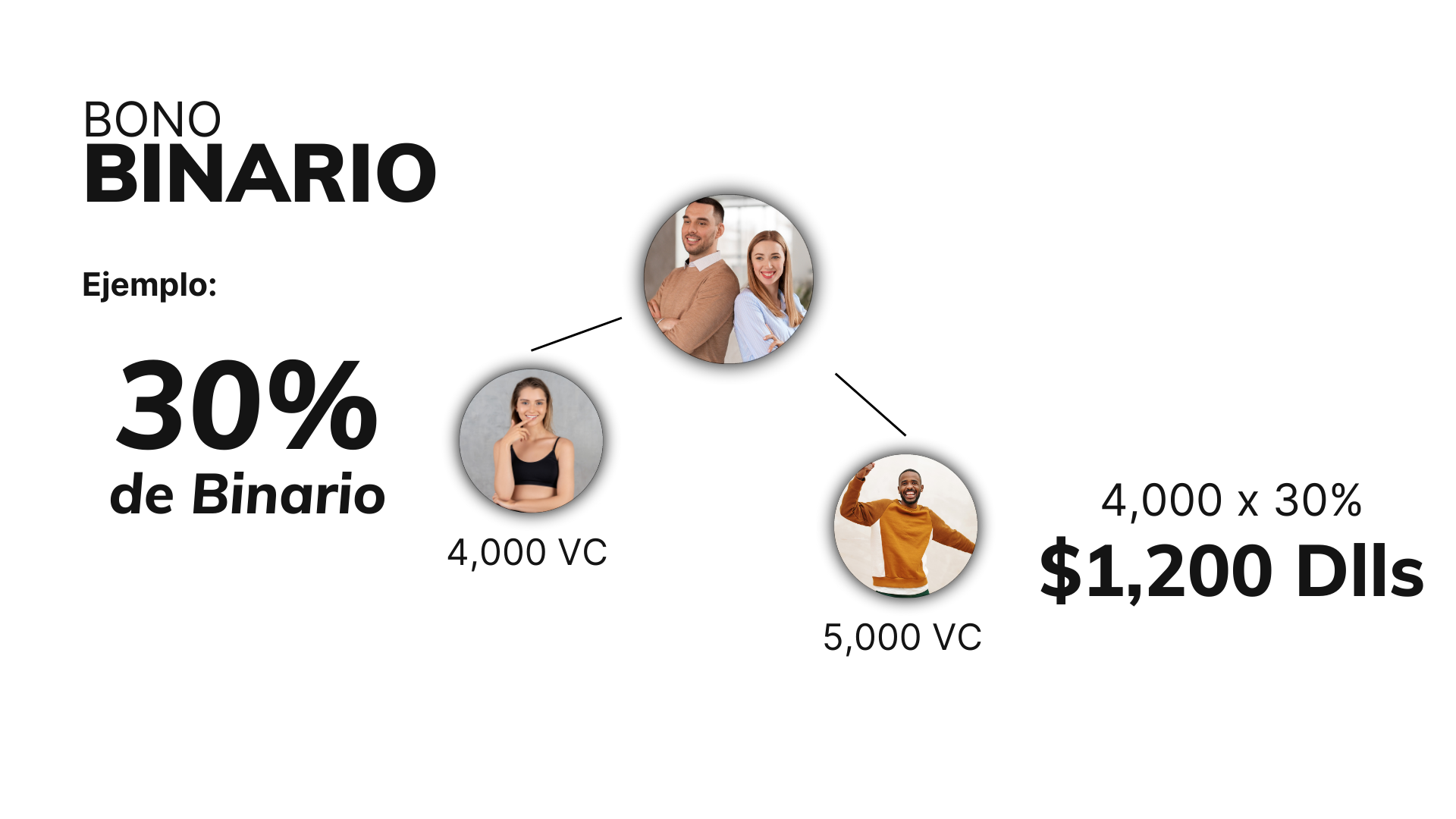 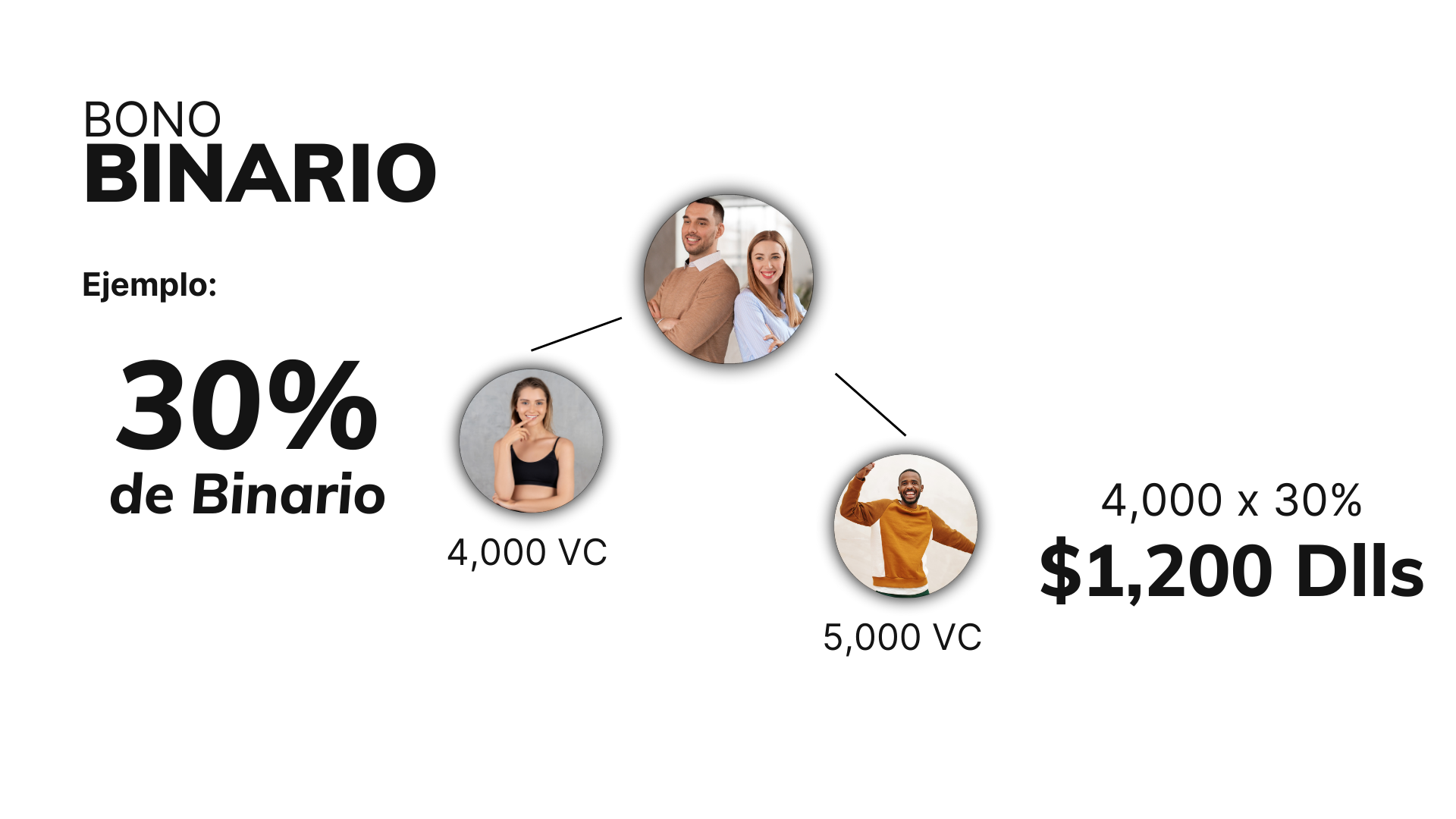 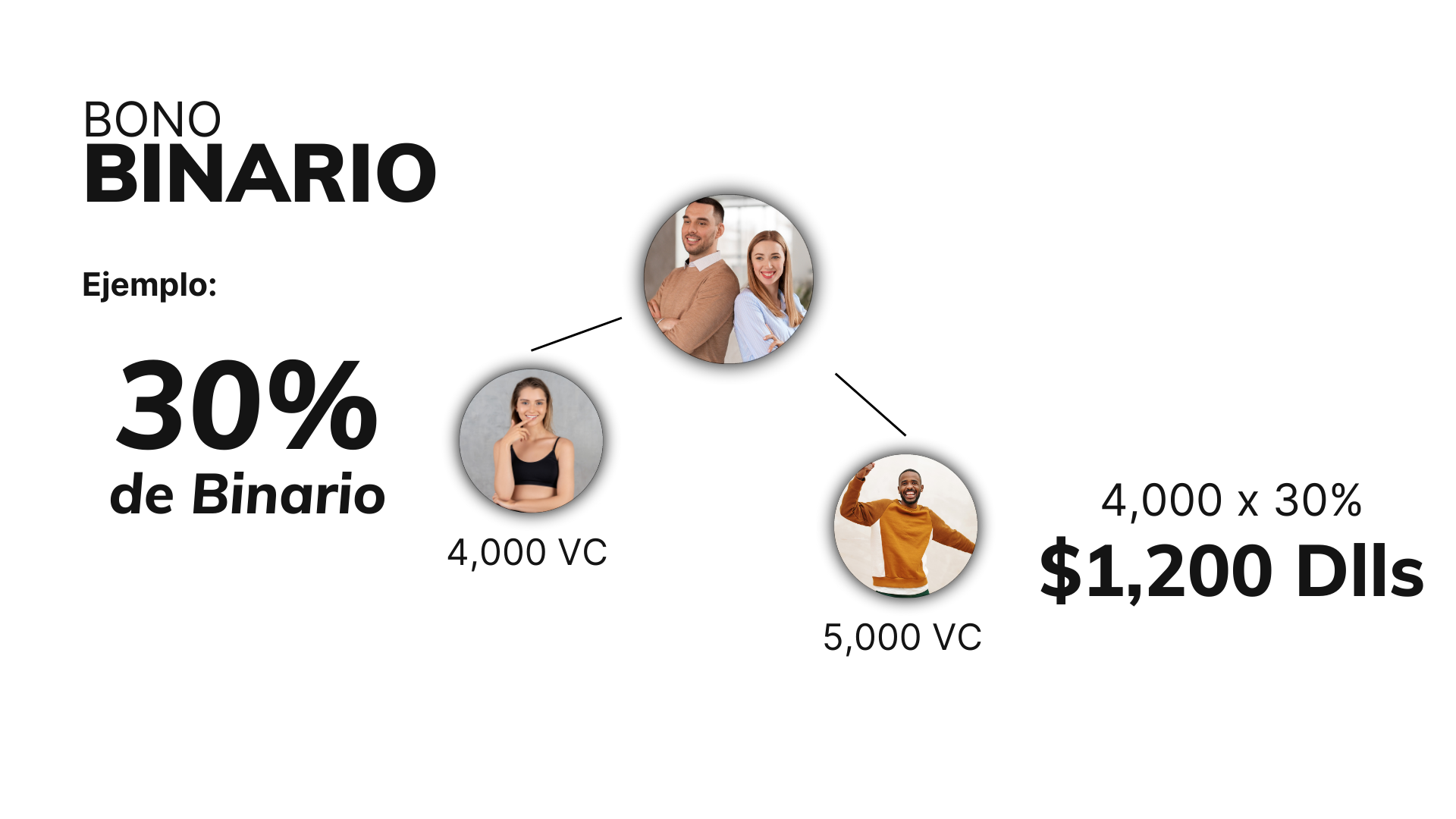 EJEMPLO:

Si en cualquier período semanal de lunes a domingo, invitas a 5 personas directamente.
5 X $ 16 USD = 80 USD
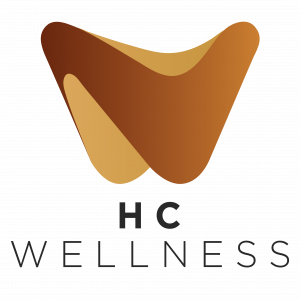 SUMA DE PUNTOS SEMANAL
BONO
BINARIO
2.
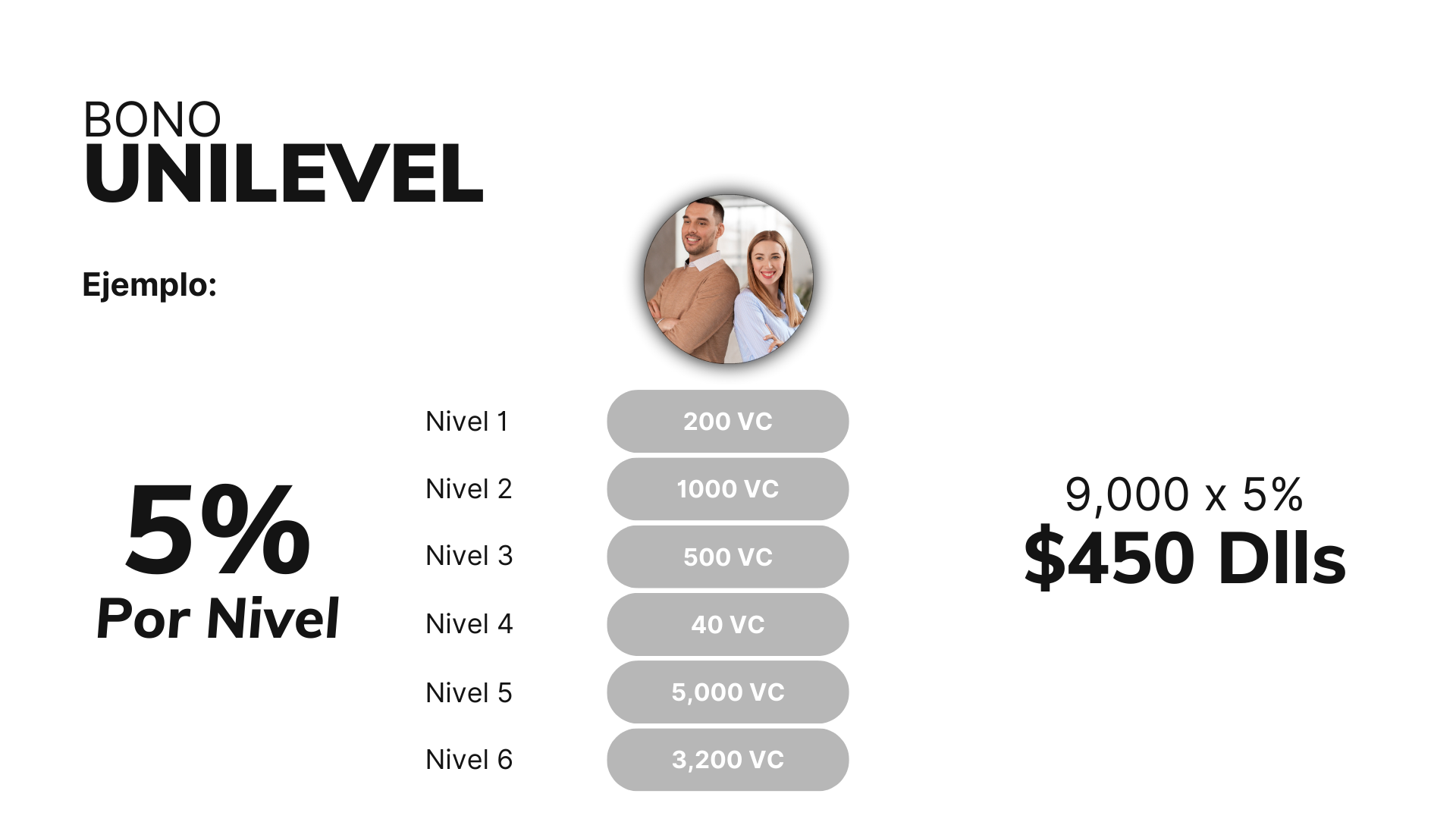 LADO IZQUIERDO
LADO DERECHO
30%
DE BINARIO
AL INFINITO
EN ORDEN
DE LLEGADA
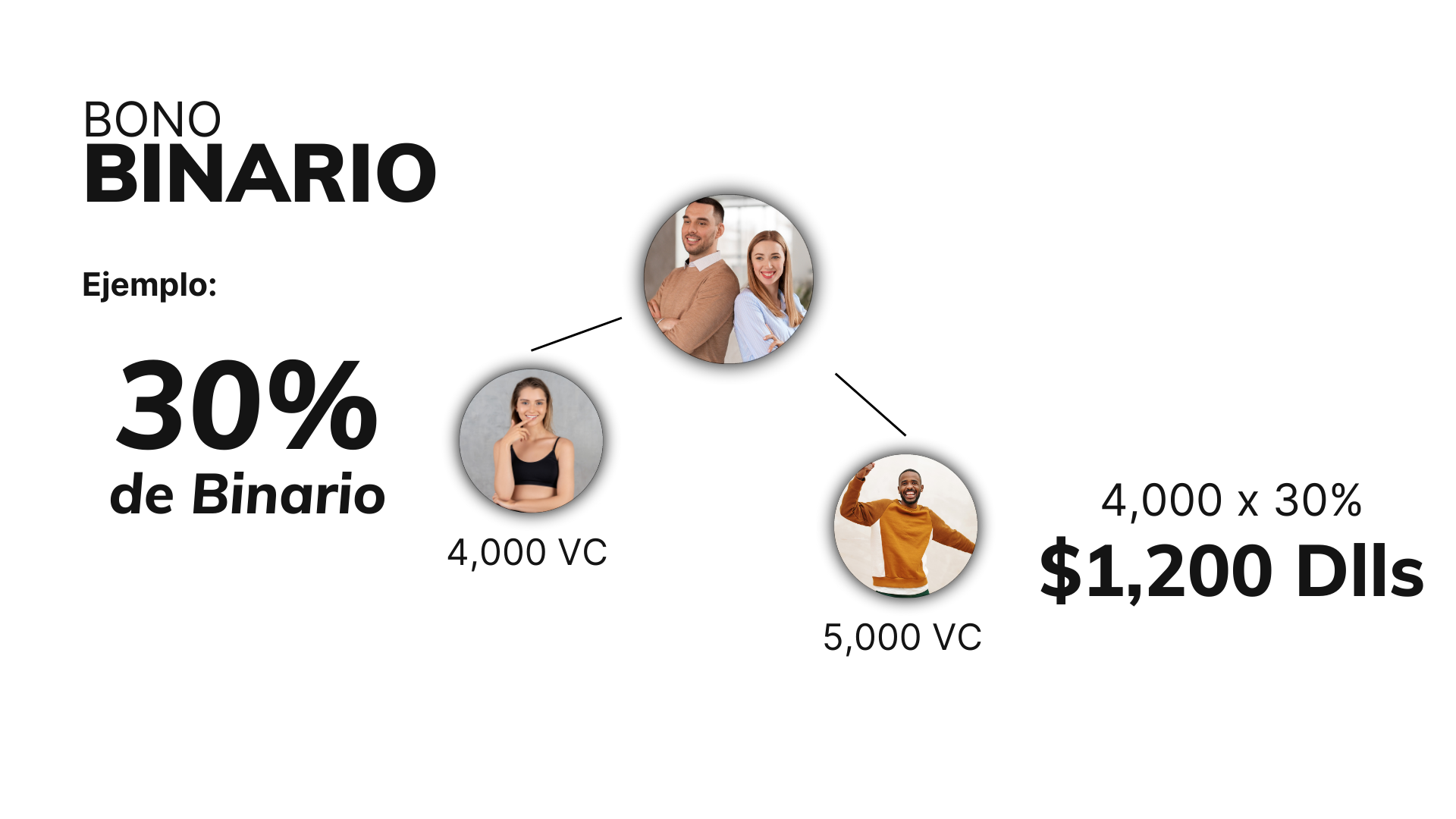 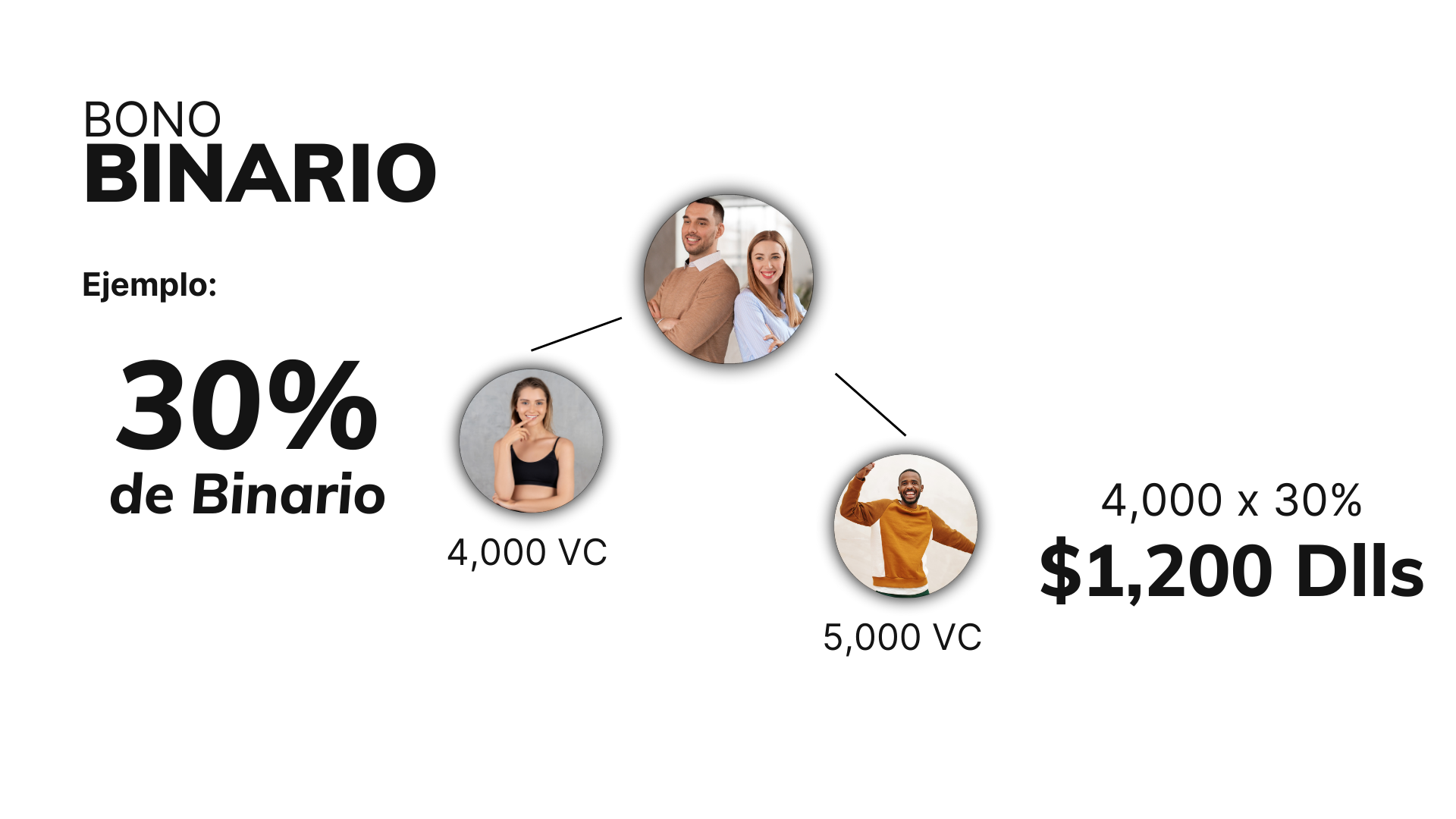 4,000 
Puntos
5,000 
Puntos
Ejemplo semana:
4,000 puntos x 30%
$ 1,200 USD
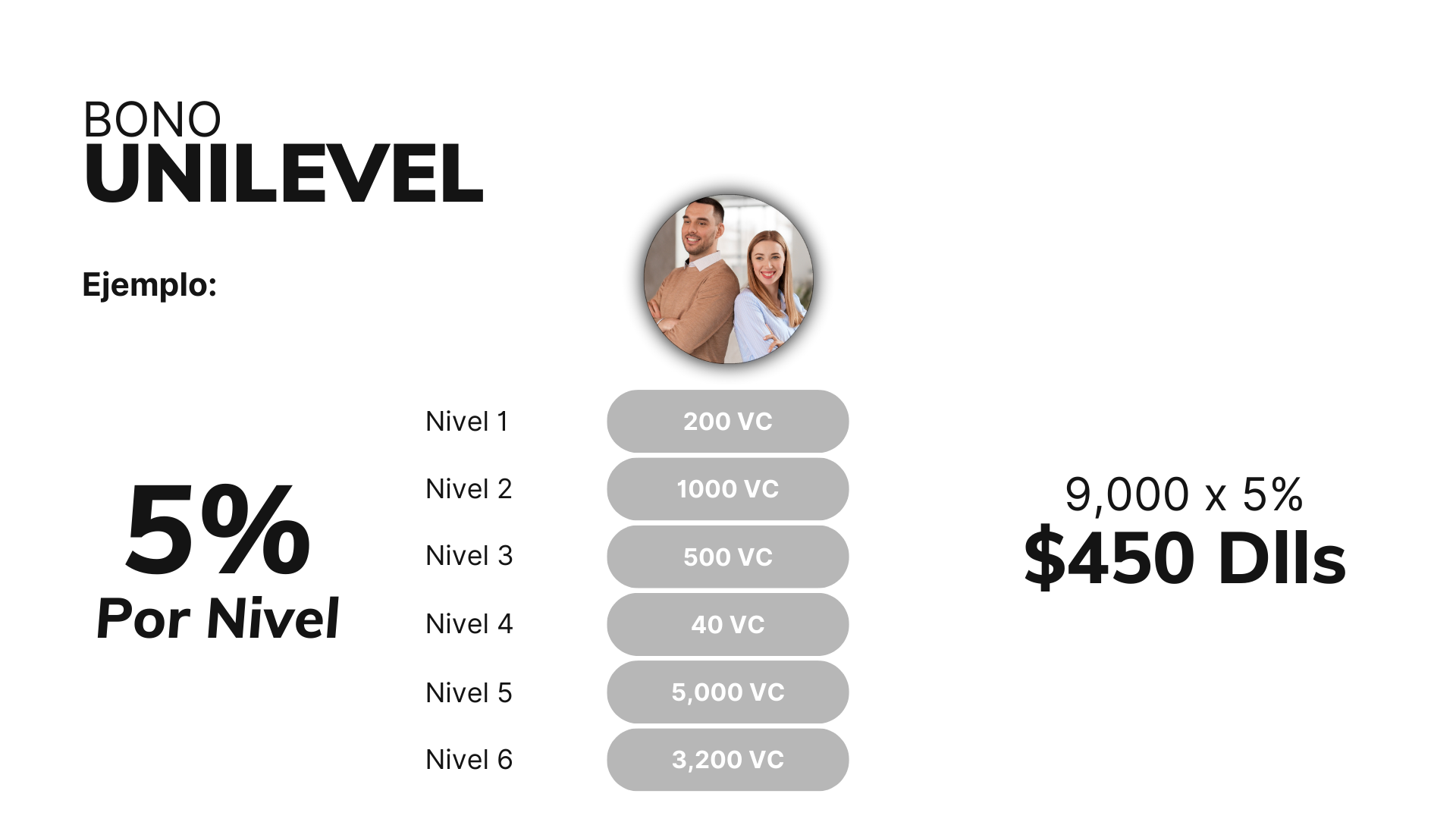 3.
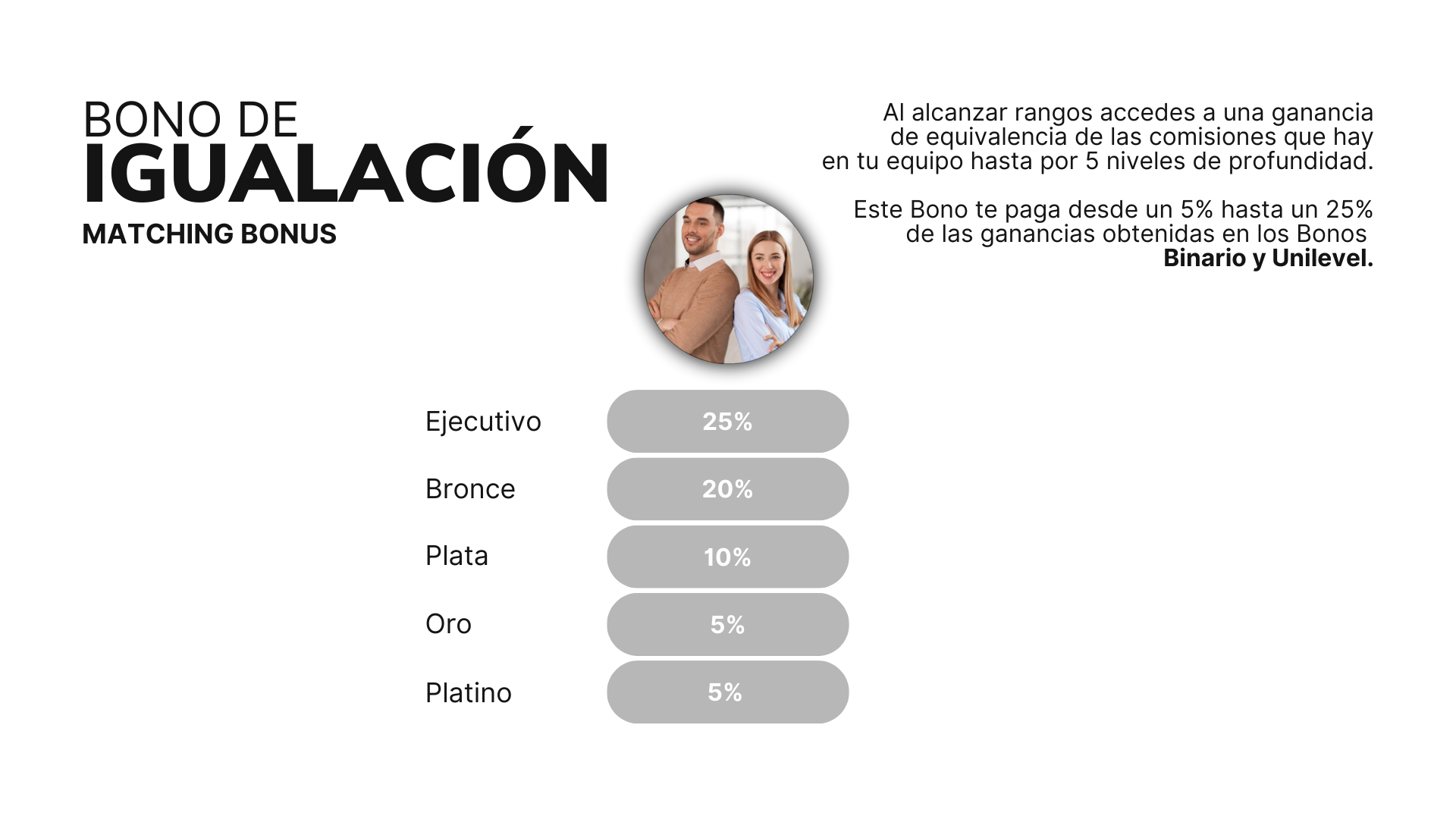 4.
1
2
$16 dlls
2
4
$56 dlls
3
8
$148 dlls
4
16
$347 dlls
5
32
$756 dlls
6
64
$1,601 dlls
7
128
$3,035 dlls
8
256
$5,774 dlls
9
512
$11,048 dlls
10
1024
$21,390 dlls
11
2048
$41,870 dlls
12
4096
$82,420 dlls
Ganancia $$$
Equipo - Nivel
Socios
CORRIDA
FINANCIERA
Nadie vende NADA
Cada uno se compra lo suyo
TODOS GANAMOS DINERO
FIJO MES TRAS MES
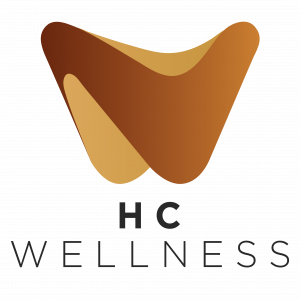 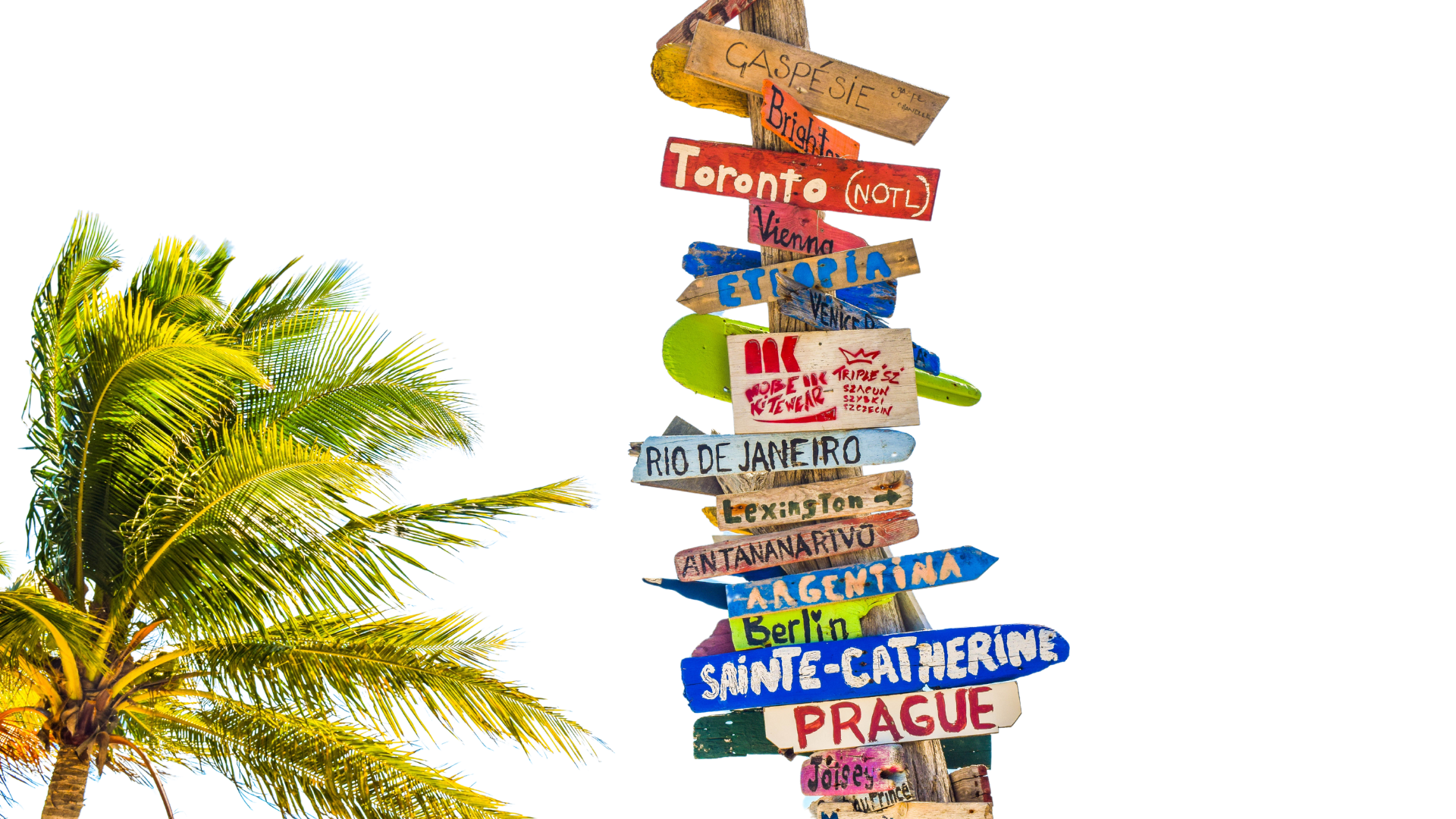 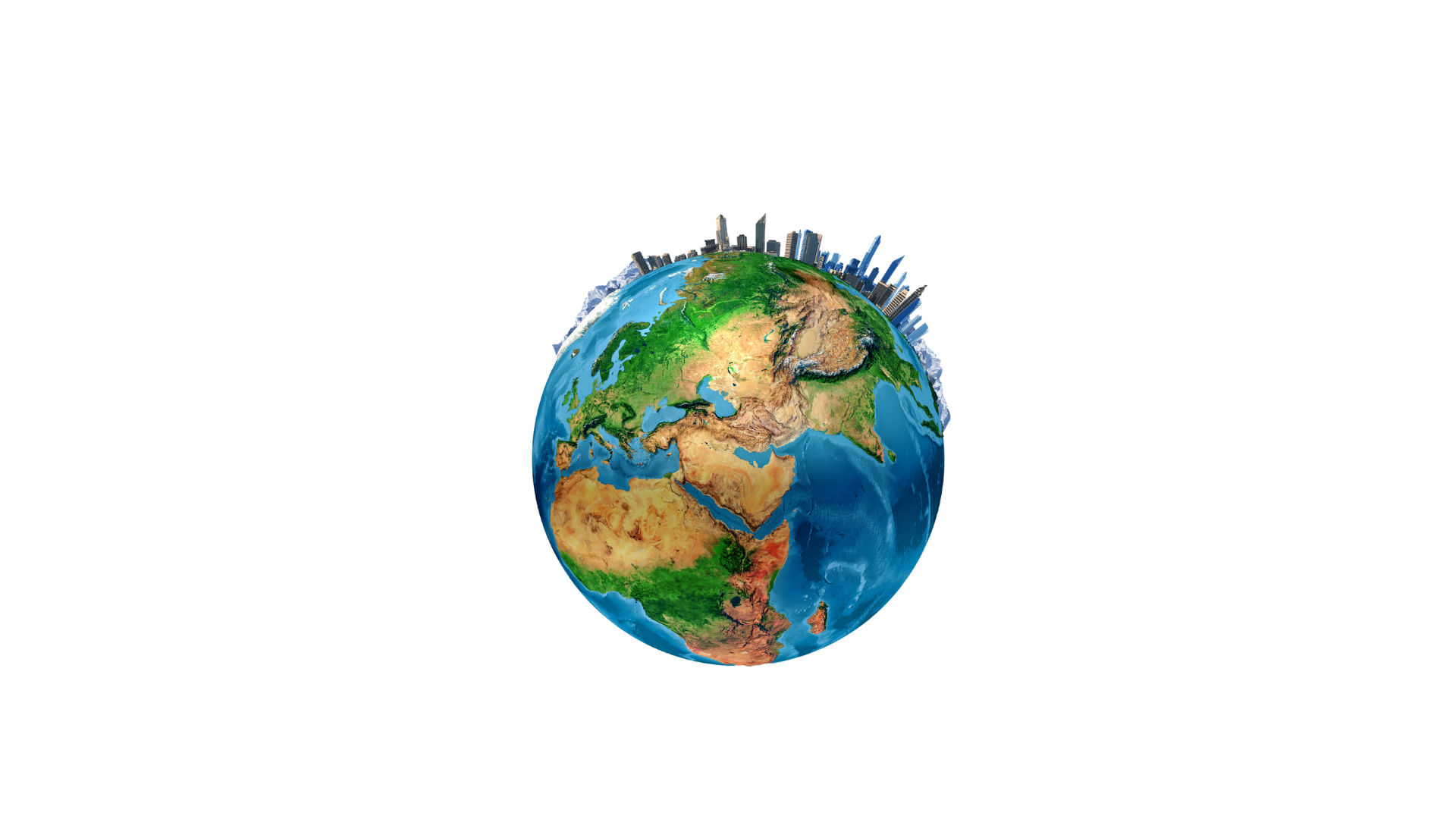 5.  VIAJES
       NACIONALES E
     INTERNACIONALES
6. FONDO
    GLOBAL
         DE LIDERAZGO
7. LEALTAD
8. FUNDADOR
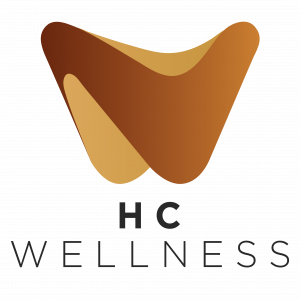 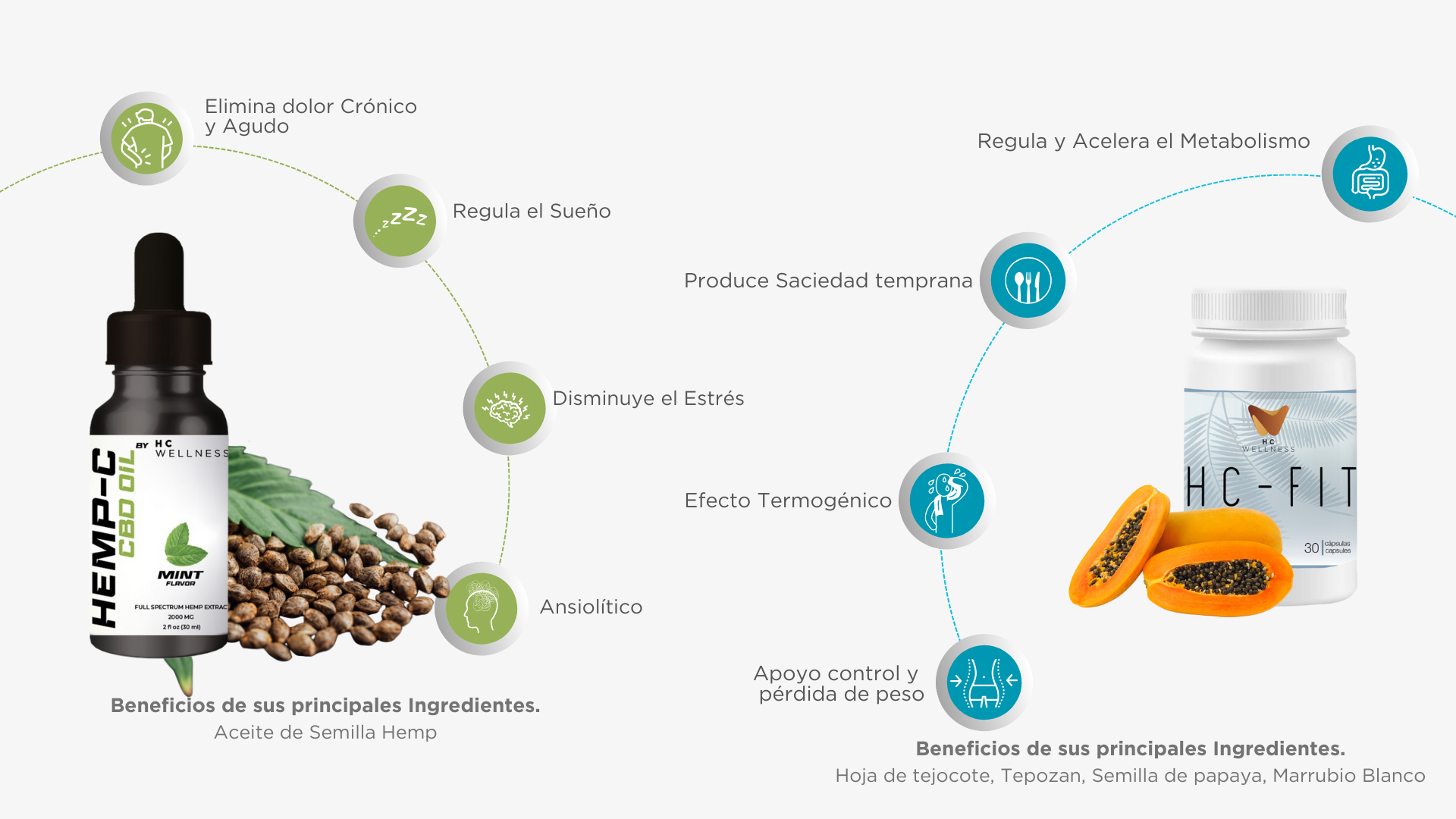 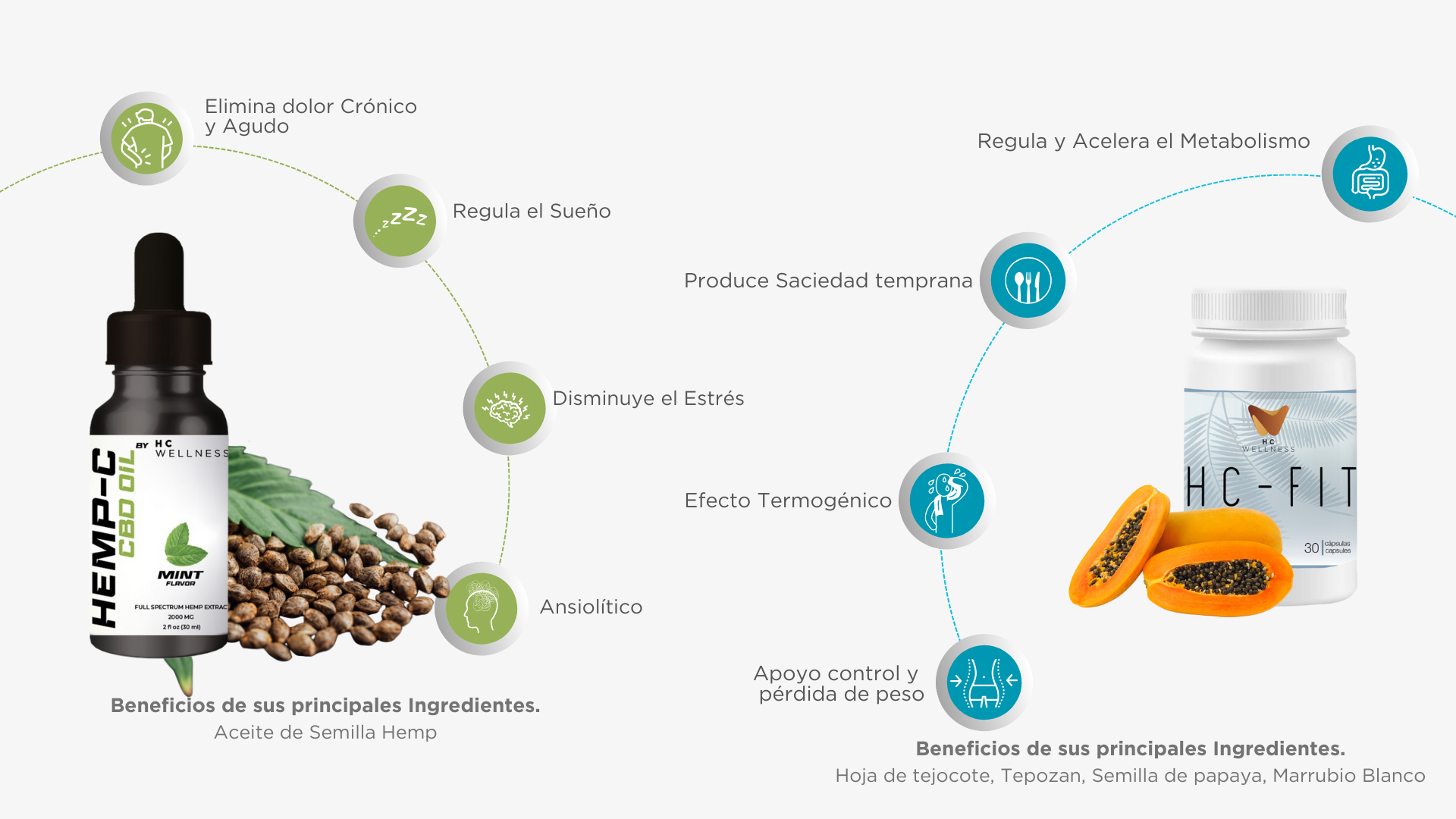 Línea Select
40 Puntos Cada producto
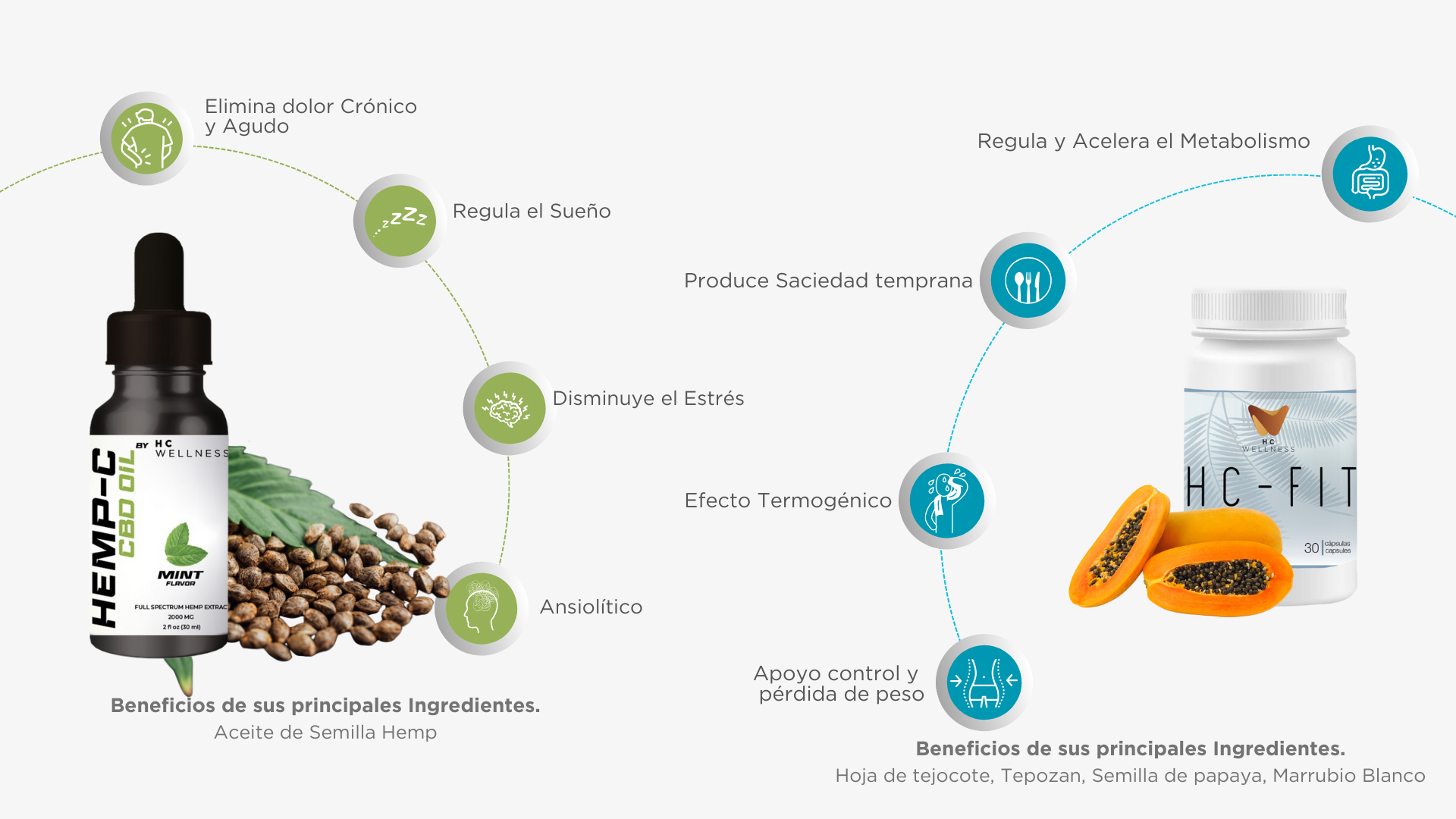 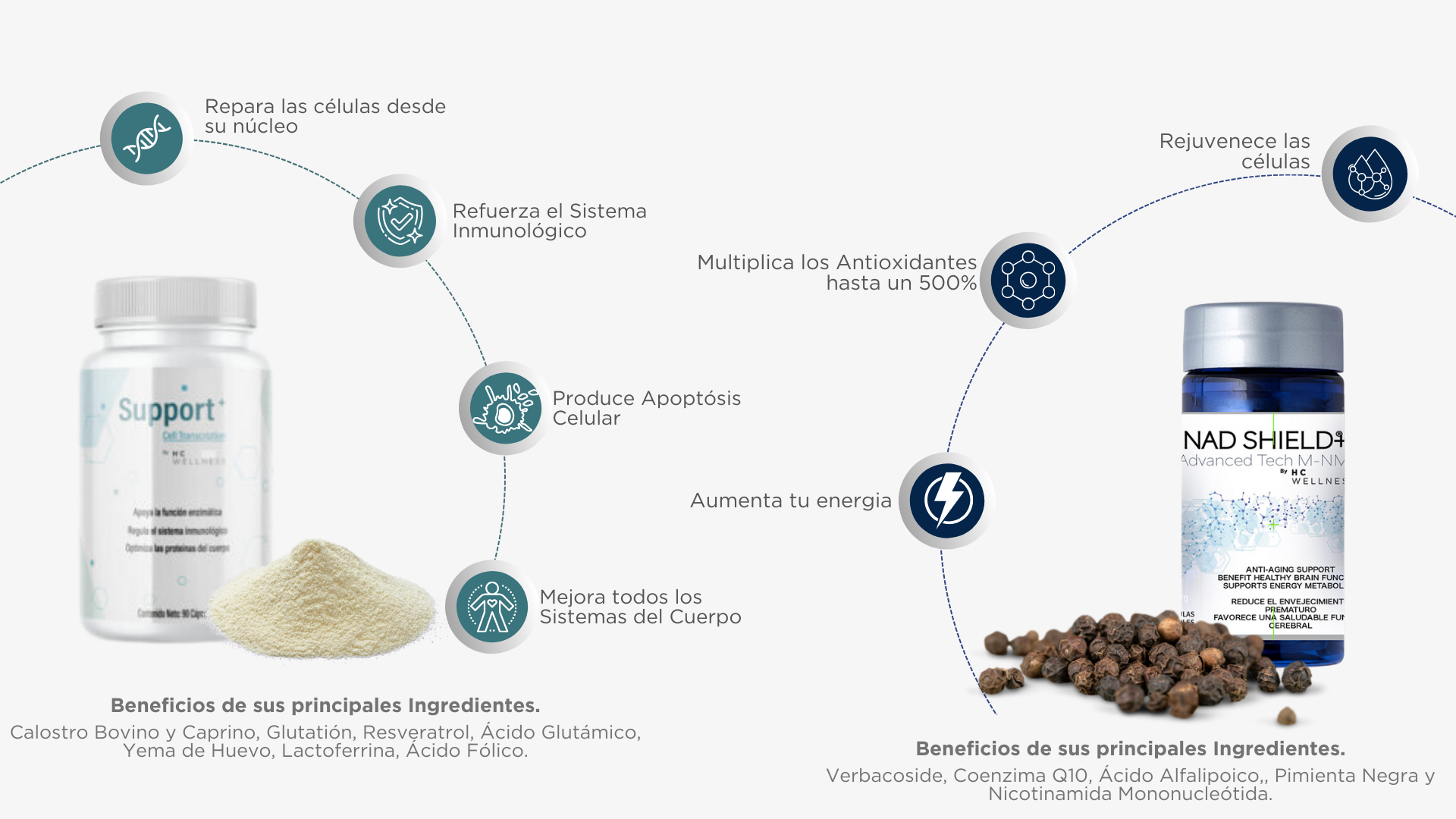 Línea Select
40 Puntos Cada producto
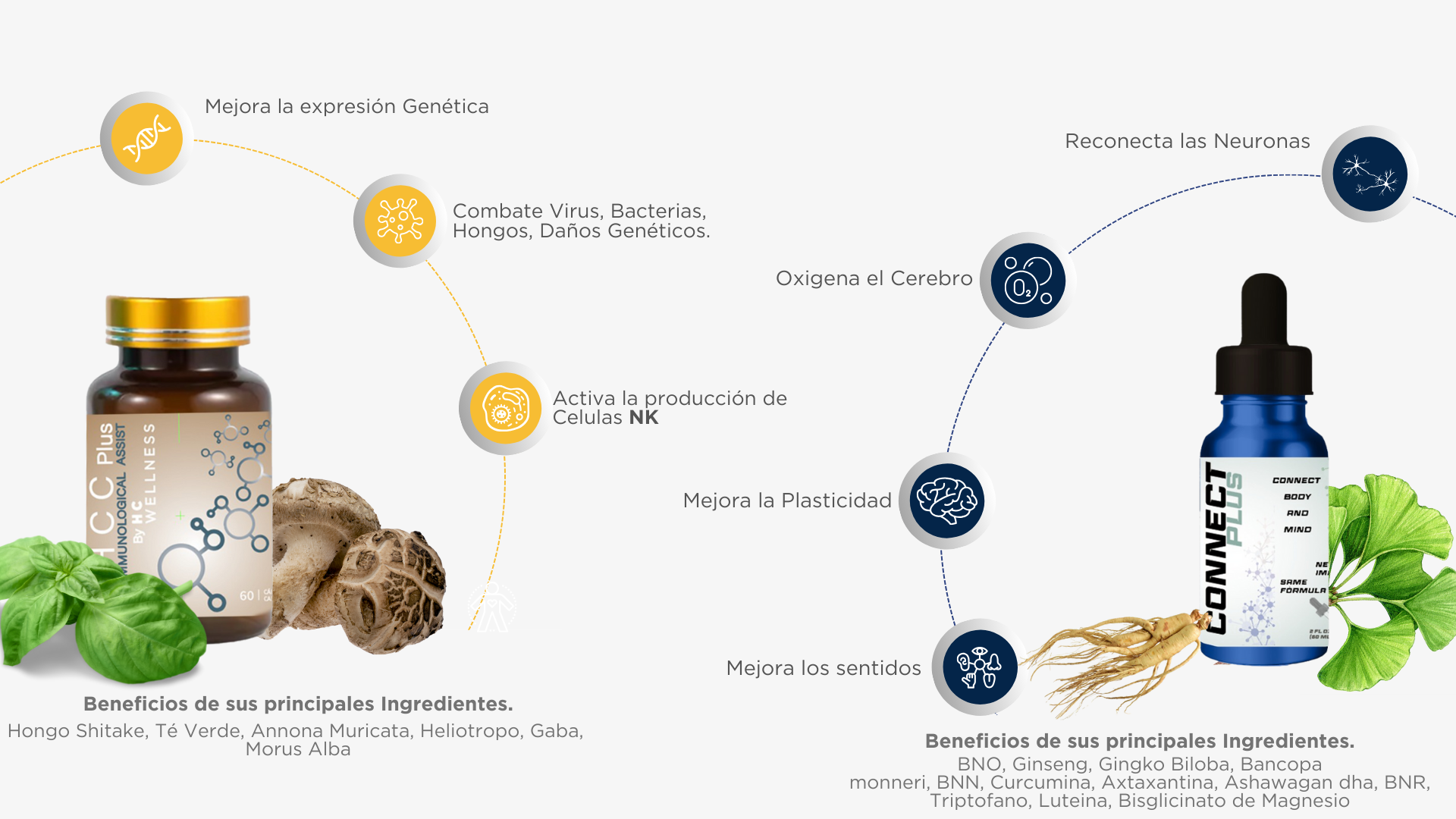 Línea Select
40 Puntos Cada producto
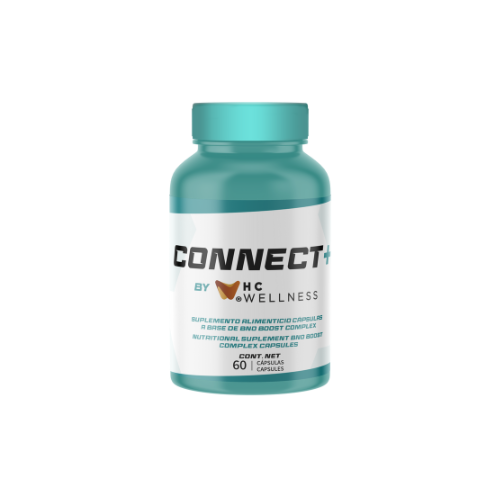 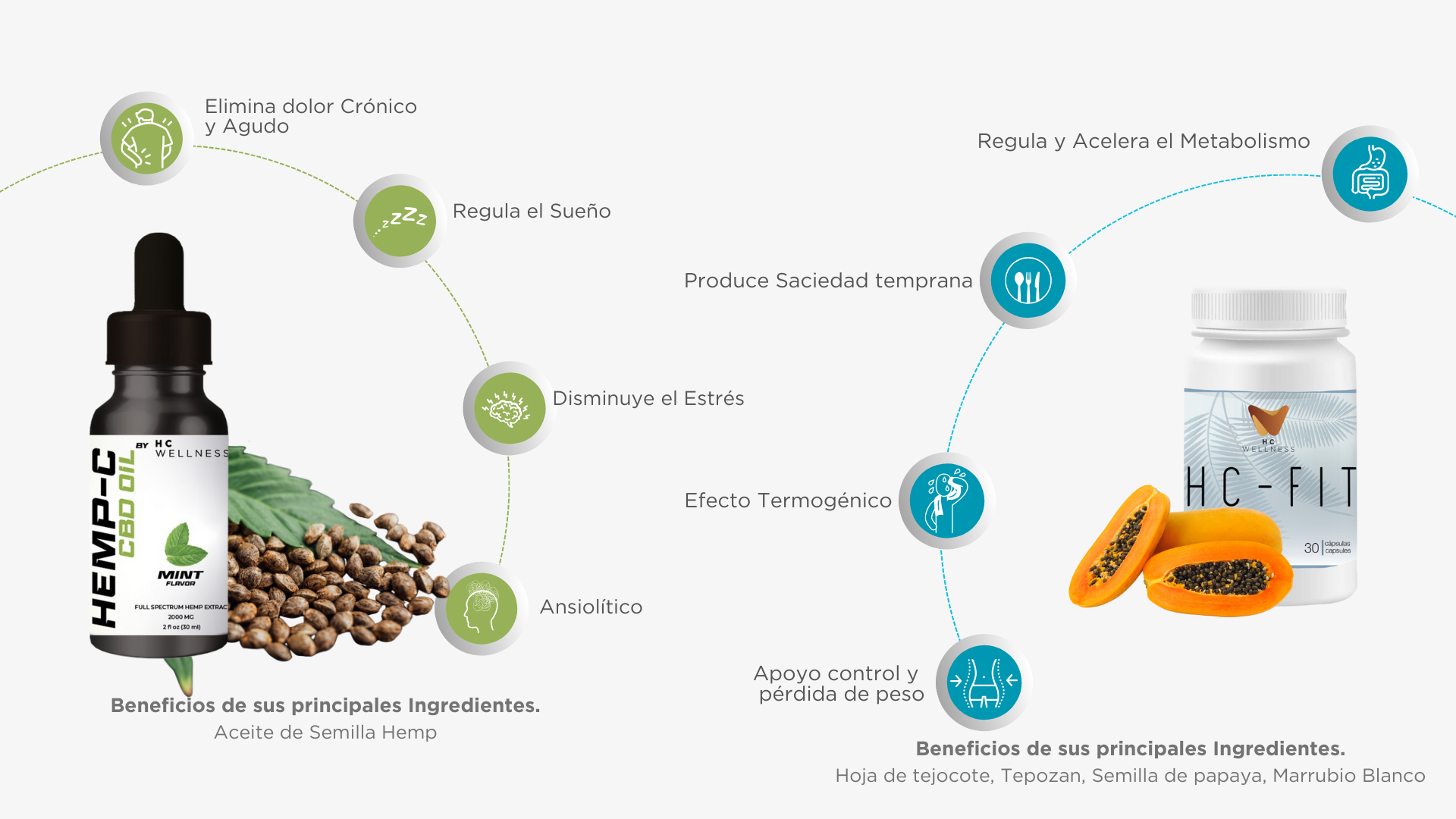 Línea Premium
20 Puntos Cada producto
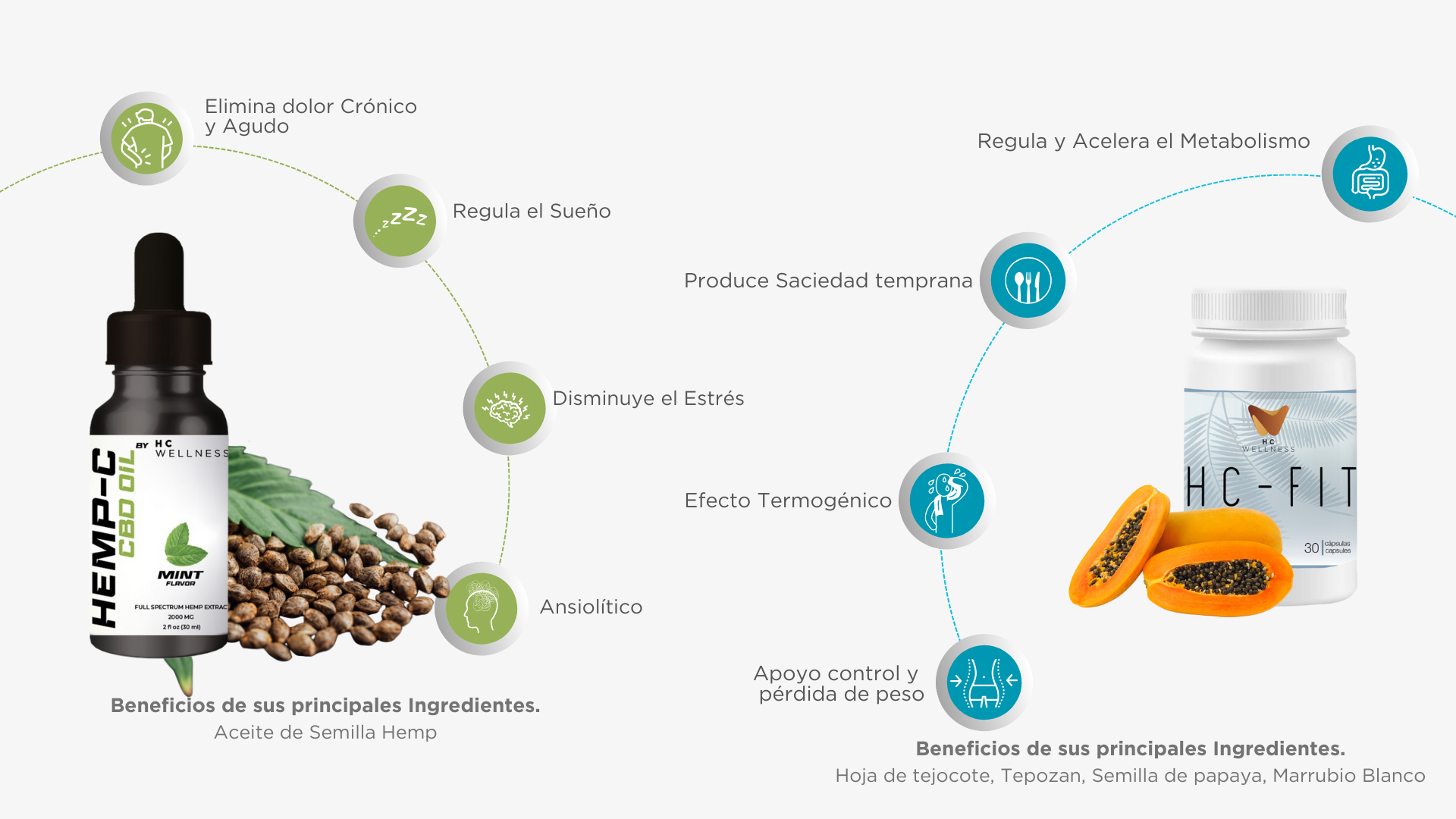 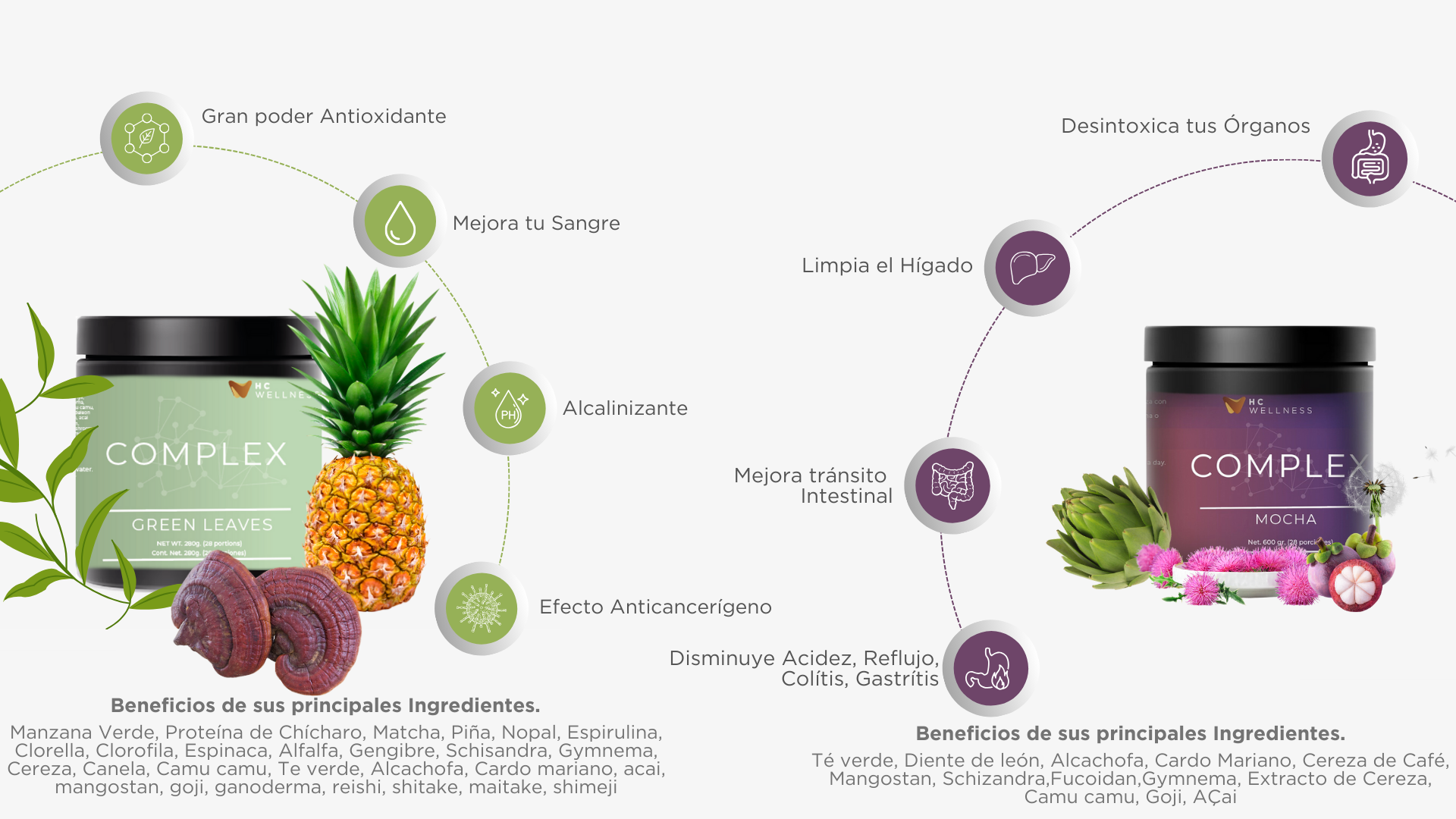 Línea Premium
20 Puntos Cada producto
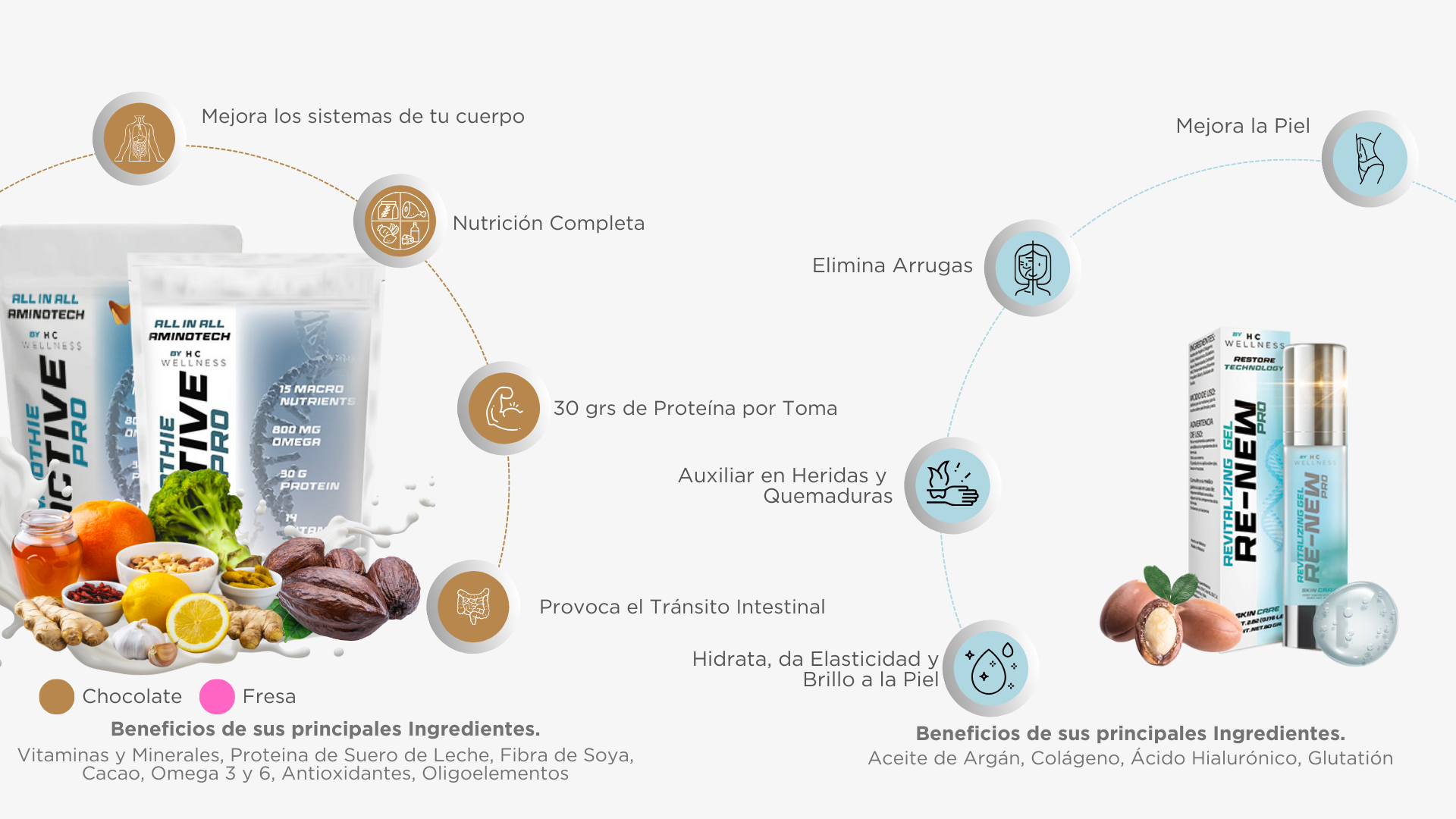 Línea Premium
20 Puntos Cada producto
NOS ACTIVAMOS CON SÓLO 40 PUNTOS CADA 4 SEMANAS
1 Línea Select
2 Línea Premium
40 PUNTOS CADA UNO
20 PUNTOS CADA UNO
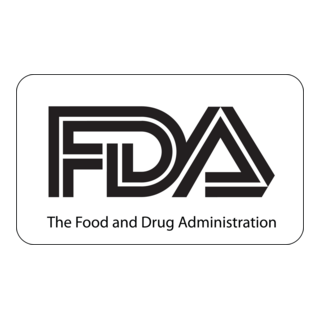 $90 USD Aprox.
2 Productos incluidos
$75 USD Aprox.1 Producto incluido
Verifica los valores exactos para tu país
COMBOS EN PROMOCIÓN
COMBO DÚO
2 Línea Select
COMBO SPECIAL
2 Línea Premium1 Línea Select
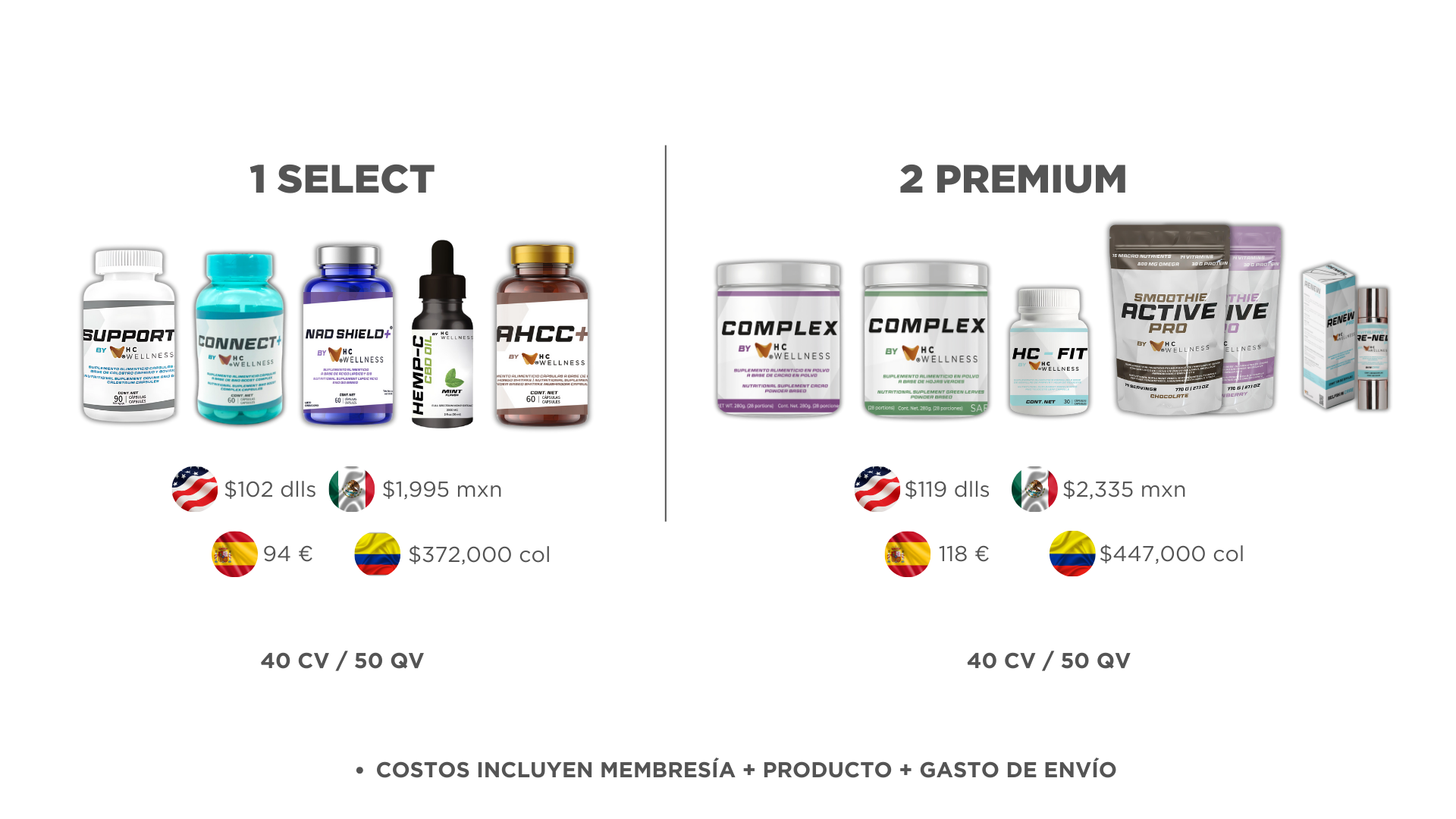 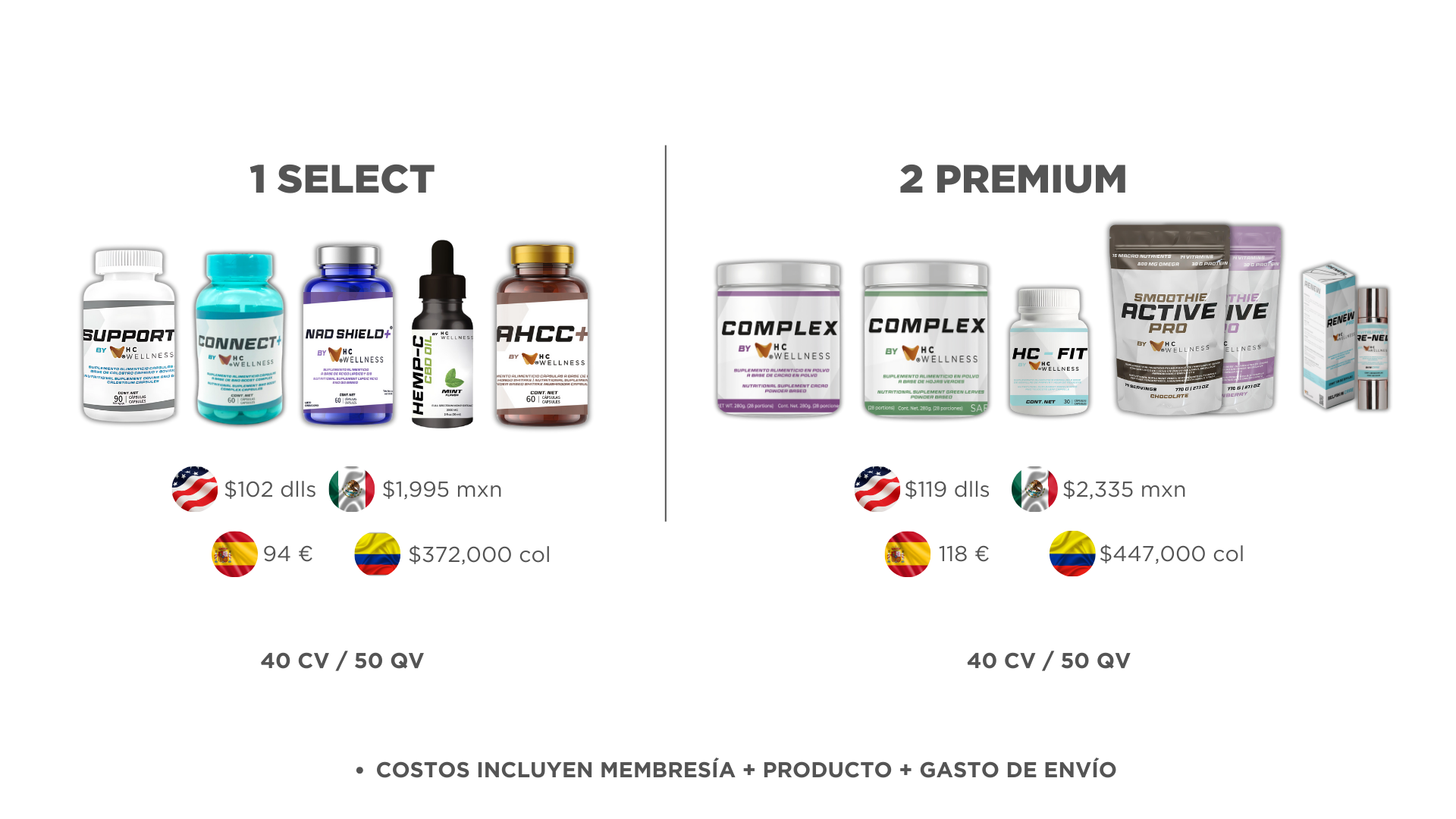 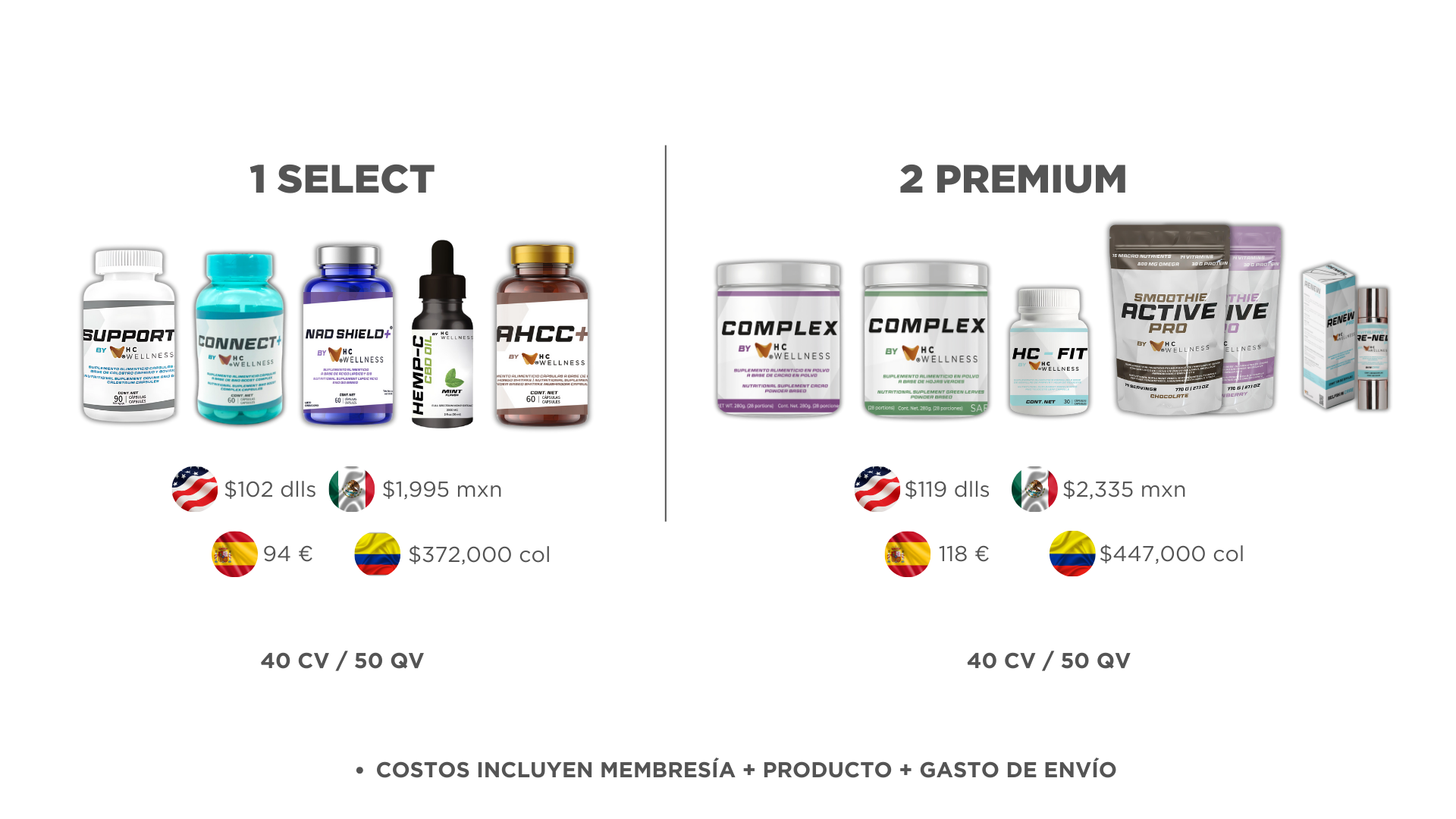 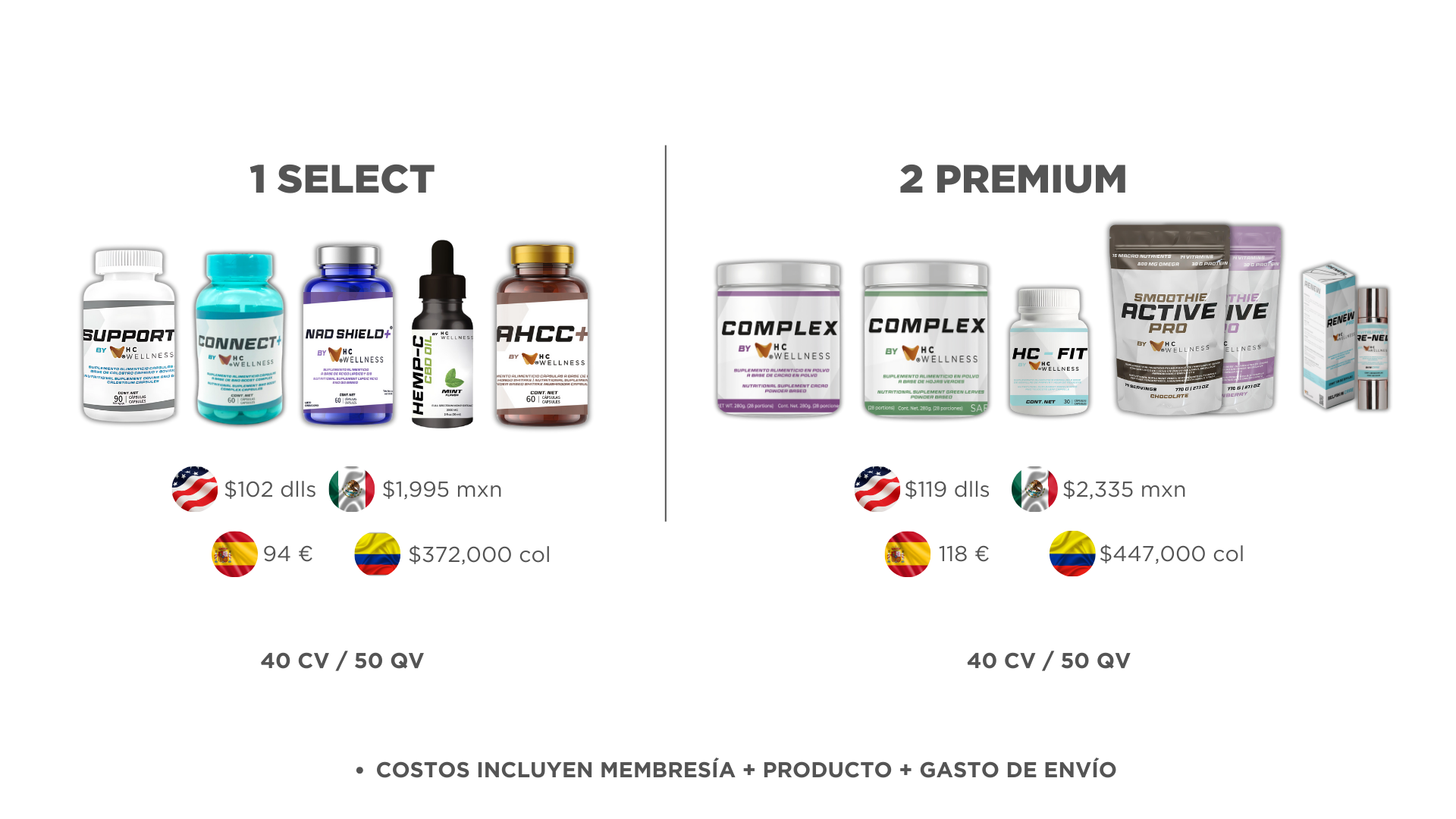 +
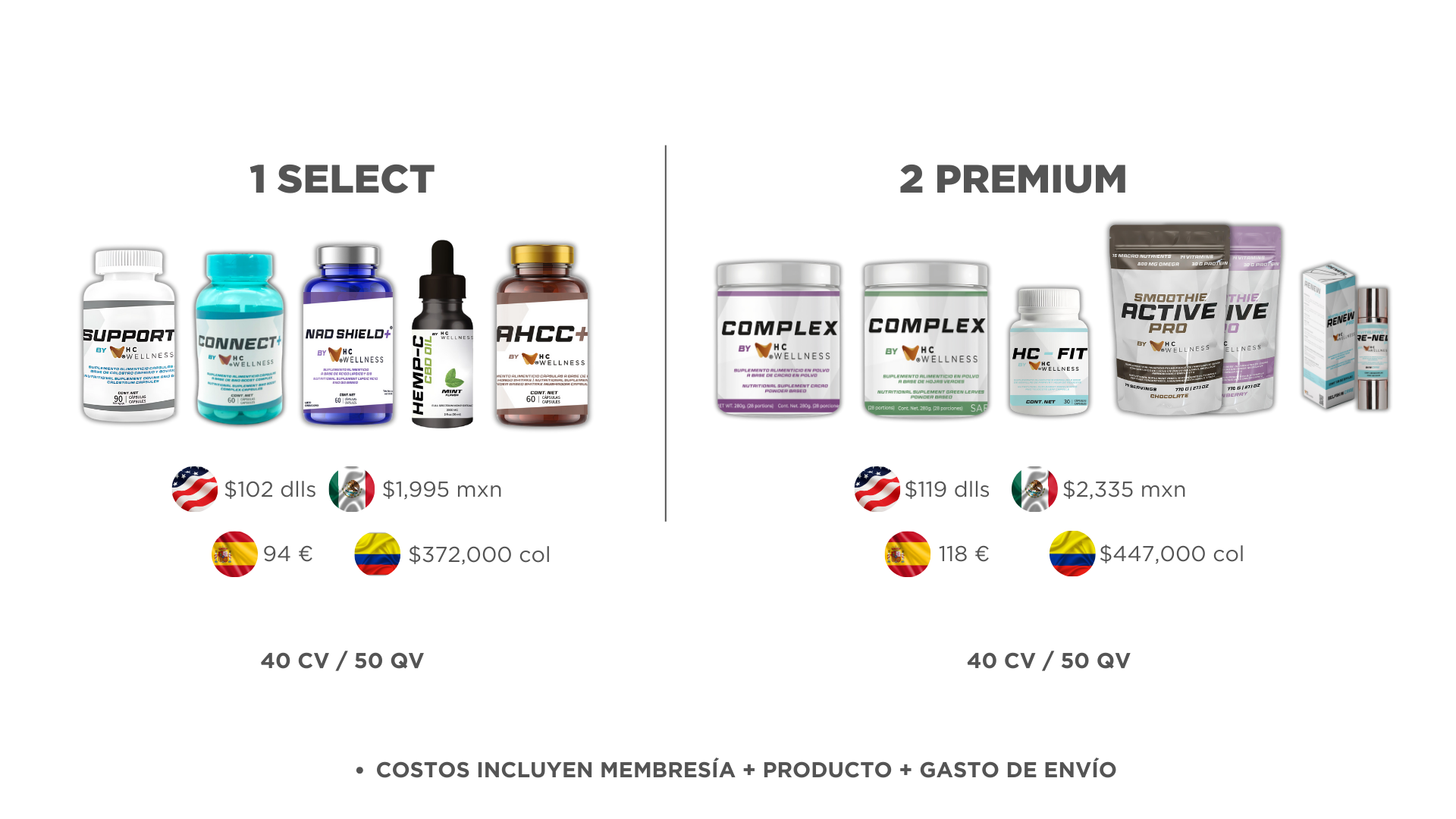 +
50 PUNTOS EL COMBO
50 PUNTOS EL COMBO
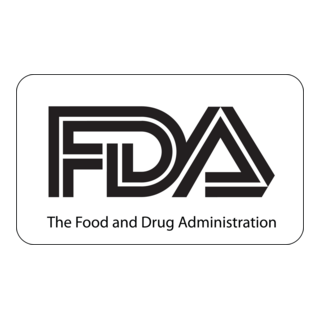 $140 USD Aprox.
3 Productos incluidos
$125 USD Aprox.2 Productos incluidos
Verifica los valores exactos para tu país
Para asegurar tu posición…
C
A
ASOCIADOS

Pide enlace de inscripción a la persona que te invitó.
CONSUMIDOR

Solicita instrucciones para adquirir los productos con descuento.
Desde 2019